Pitch Deck Template
the easiest way to build your pitch deck and raise money
NAME SURNAME
Email
Phone number
Pitch Deck Template
the easiest way to build your pitch deck and raise money
NAME SURNAME
Email
Phone number
Pitch Deck Template
the easiest way to build your pitch deck and raise money
NAME SURNAME
Email
Phone number
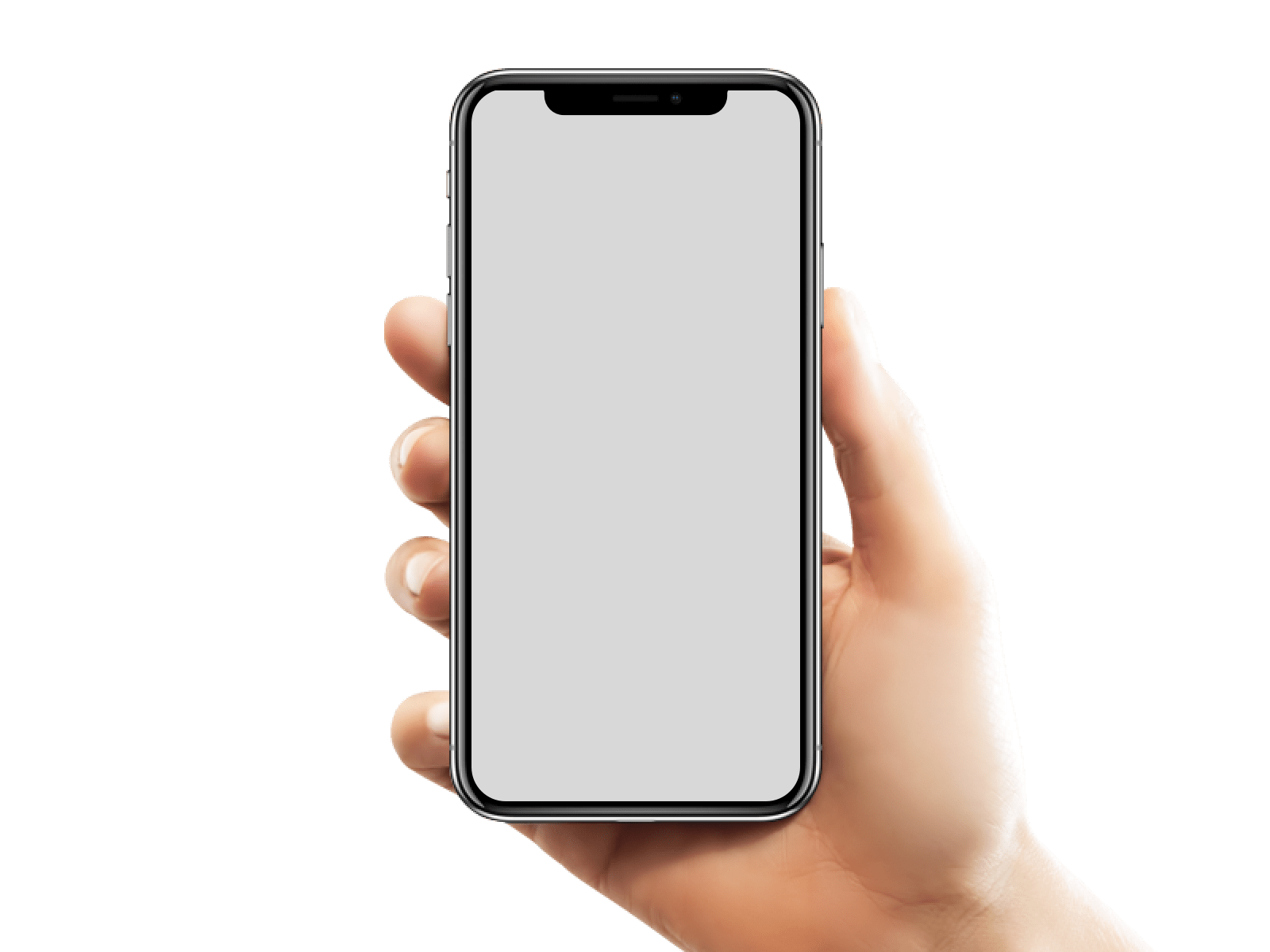 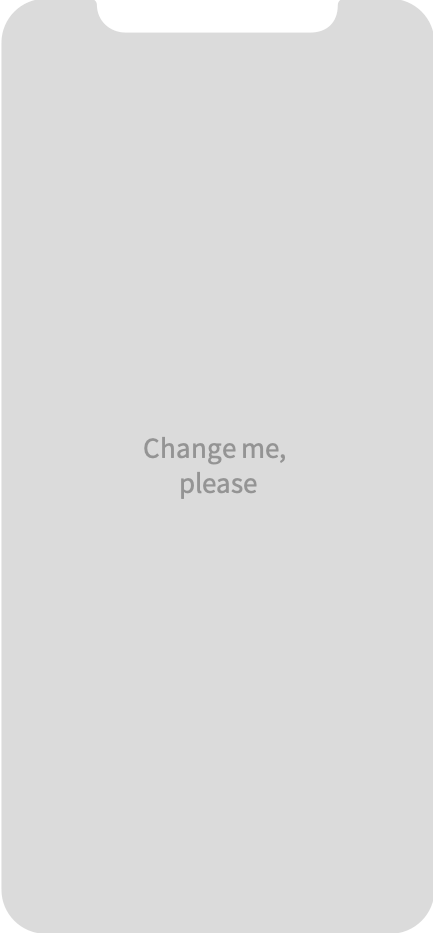 Pitch Deck Template
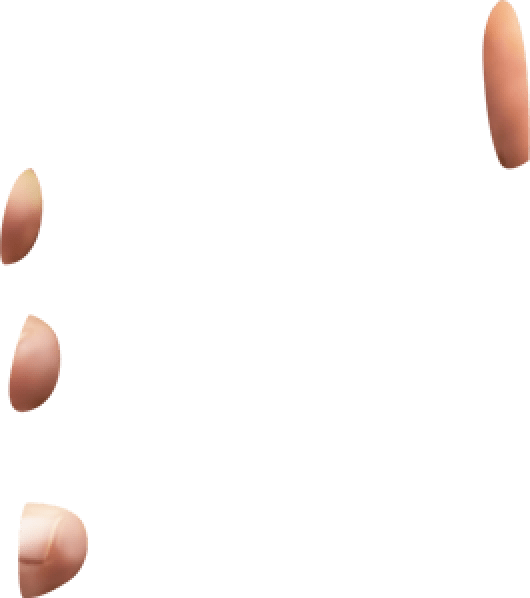 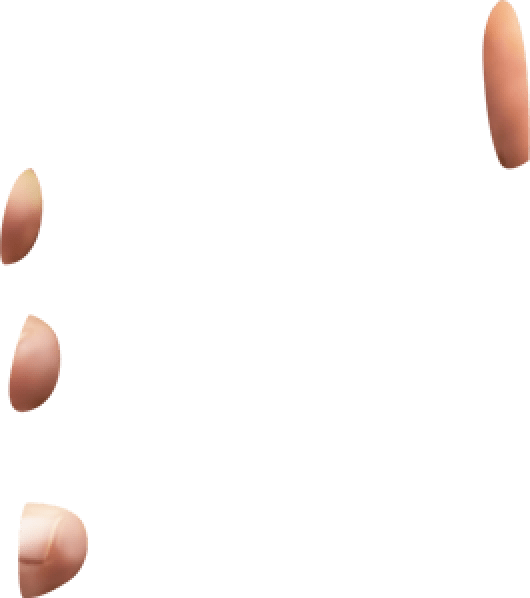 the easiest way to build your pitch deck and raise money
NAME SURNAME
Email
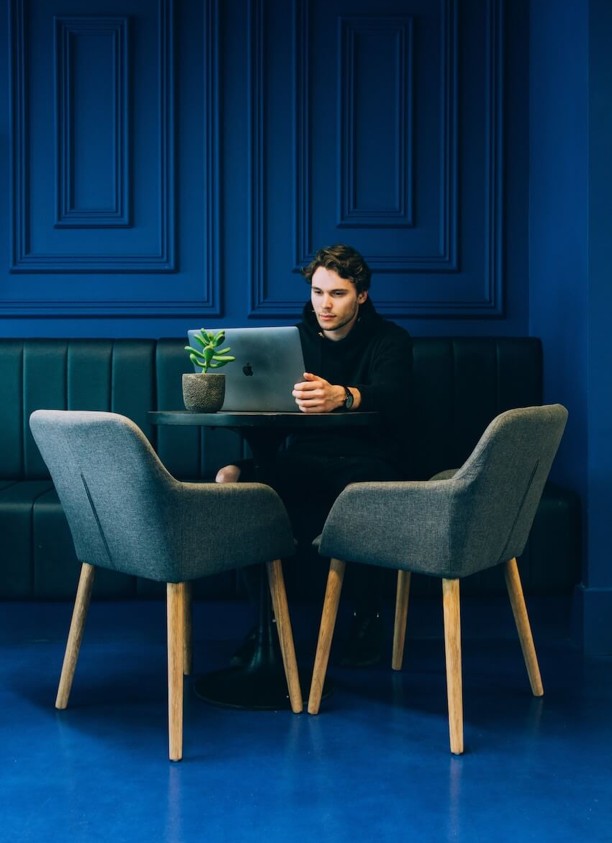 Pitch Deck Template
the easiest way to build your pitch deck
NAME SURNAME
Email
Pitch Deck Template
the easiest way to build your pitch deck and raise money
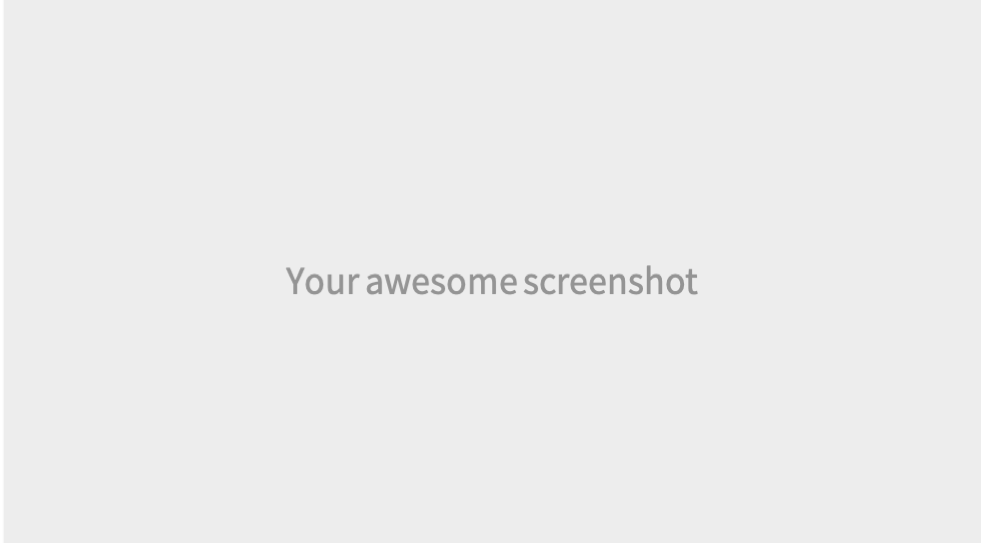 Summary
Pitch Deck Template is all-in-one presentation template developed by product leaders from Google, Cisco & Microsoft
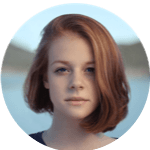 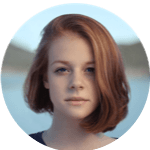 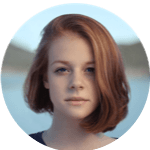 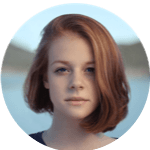 Name Surname
Name Surname
Name Surname
Name Surname
CMO
CTO
CCO
CEO
Ending Quarter ARR
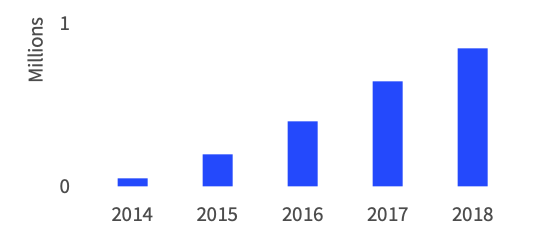 Founded in 2014
1200 customers
Please, create your chart in PowerPoint or Keynote template version and just copy&paste it to your Google Slides presentation. Creating charts directly in Google Slides sucks at the moment=(
Based on New York
$850,000 revenue in 2018
Summary
Pitch Deck Template is a presentation template that helps founders to create a visually impressive and effective pitch deck quickly and easily
Significant Traction
Strong Team
Raising $500,000
13,500 template downloads; 
1,050 custom requests;
$850,000 total revenue
with deep market, technology, execution background  
and vision to succeed
to finish development of our 
product, release a beta, launch 
new offices and hire key staff
Summary
Pitch Deck Template is a presentation template that helps founders to create a visually impressive and effective pitch deck quickly and easily
Strong 
Team
Significant Traction
Competitive Advantage
Raising 
$500.000
Deep market, technology and execution background
13,500 downloads;
1,050 requests; 
$850,000 revenue
All-In-One template 
with more than 
100 different layouts
To finish product, 
open new office 
and hire key staff
Summary
Pitch Deck Template is a presentation template that helps founders to create a visually impressive and effective pitch deck quickly and easily
Deep market, technology and execution background
Strong Team
13,500 downloads; 1,050 requests; $850,000 revenue
Significant Traction
All-In-One template with more than 100 different layouts
Competitive Advantage
To finish product, open new office and hire key staff
Raising $500.000
Summary
Pitch Deck Template is a presentation template that helps founders to create a visually impressive and effective pitch deck quickly and easily
Strong Team
Significant Traction
Big Market
with deep market, technology, execution background  
and vision to succeed
13,500 template download; 
1,050 custom template requests; 
$850,000 total revenue
with $50M sales in 2015
Presentation templates sector is 
thriving in USA ecommerce market
Competitive Advantage
Valuable Partnership
Raising $500,000
all-in-one template with more 
than 100 different slide layouts for 
creating outstanding decks
to finish development of our 
product, release a beta, launch 
new offices and hire key staff
signed contract with 6 key industry players (Google, Prezi, ie) in 2014-2018, 3 more comes in 2019
The Problem
Creating a great pitch deck is time consuming and costly process
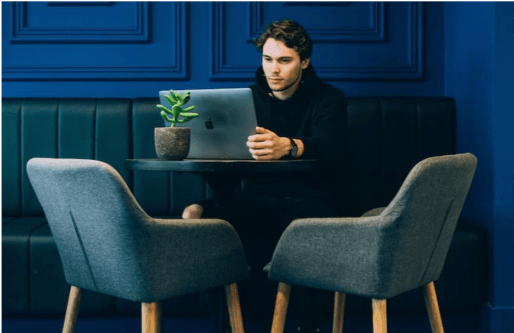 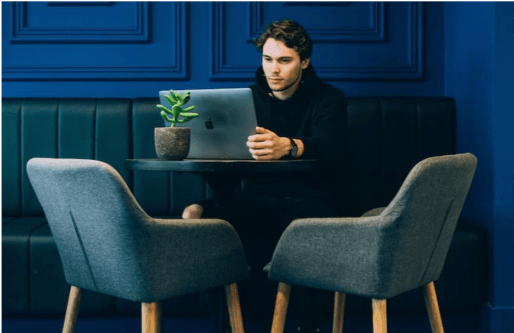 Investors Are Not Interested
Founders Do Not Know
in reading memos and rows of bullet points
how to present their content in engaging and visual way
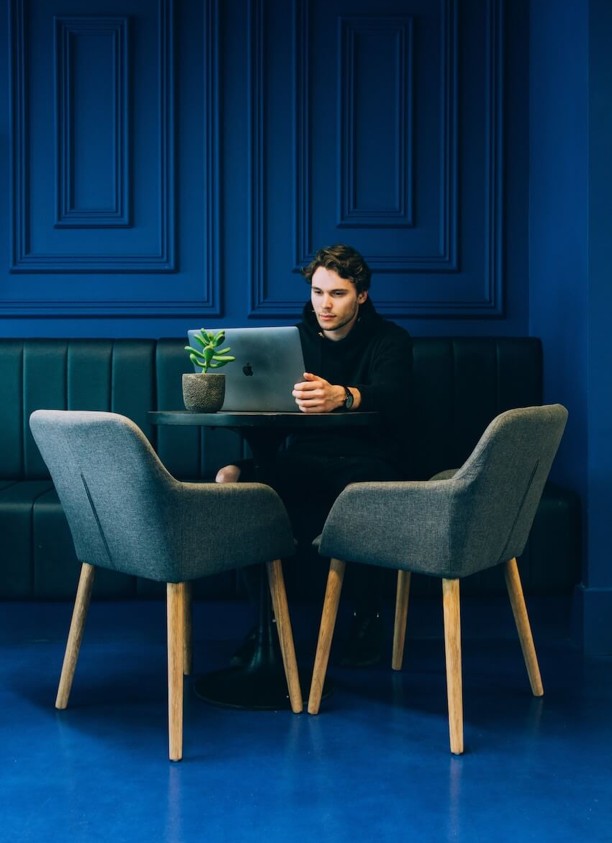 The Problem
Creating a great pitch deck is time consuming and costly process
Lack of Content
Founders don’t have enough content for creating a great storyline
Lack of Ideas
Founders don’t have enough ideas for presenting their content
Lack of Design
Founders simply don’t have enough relevant skills for the job
The Problem
Creating a great pitch deck is time consuming and costly process
Lack of Ideas
Lack Of Storylines
Lack of Design
Founders don’t have enough content for creating a great storyline
Founders don’t have enough ideas for presenting their content
Founders simply don’t have enough relevant skills for the job
The Problem
Creating a great pitch deck is time consuming and costly process
Lack Of Content
Lack Of Storylines
Lack Of Ideas
Founders don’t know how to make their content sound interesting
Founders don’t have enough ideas for presenting their content
Founders don’t have enough content for creating a great storyline
Lack Of Font
Lack Of Branding
Lack Of Design
Founders don’t know what font 
will work best for their deck
Founders don’t know what colors
should be chosen for their deck
Founders simply don’t have enough relevant skills for the job
The Solution
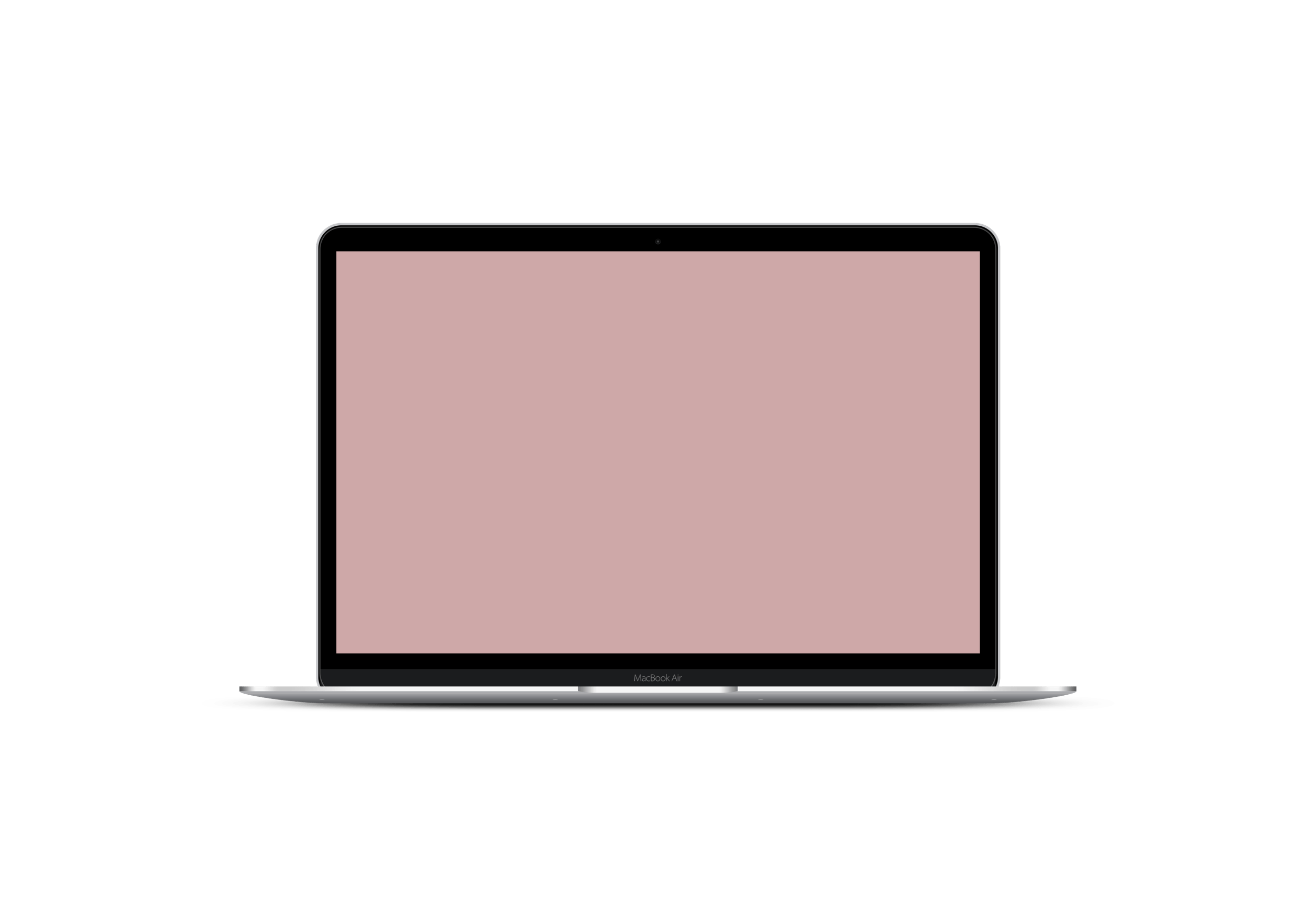 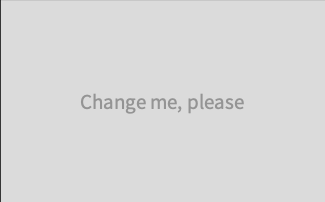 A presentation template that helps founders create a visually impressive and effective pitch deck quickly and easily
The Solution
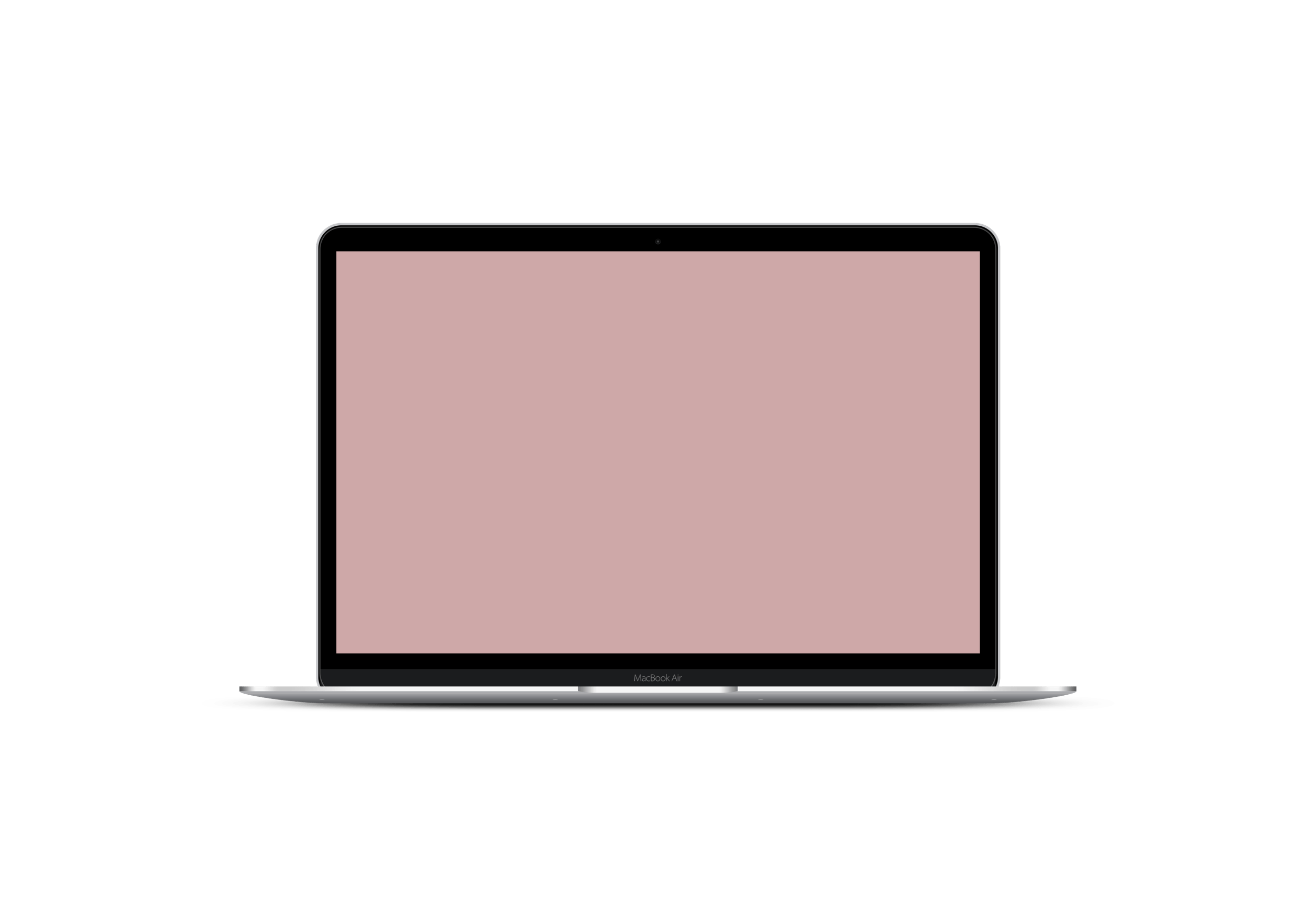 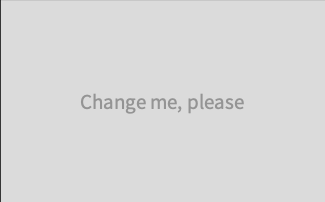 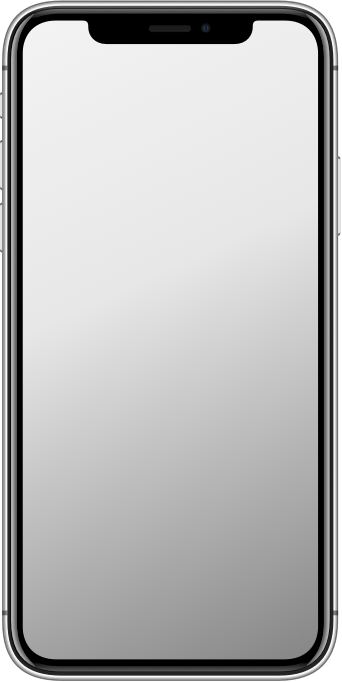 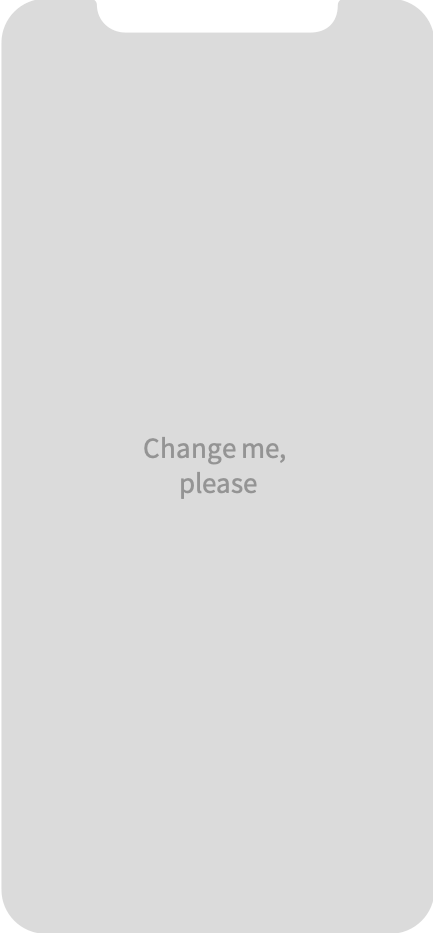 A presentation template that helps founders create a visually impressive and effective pitch deck quickly and easily
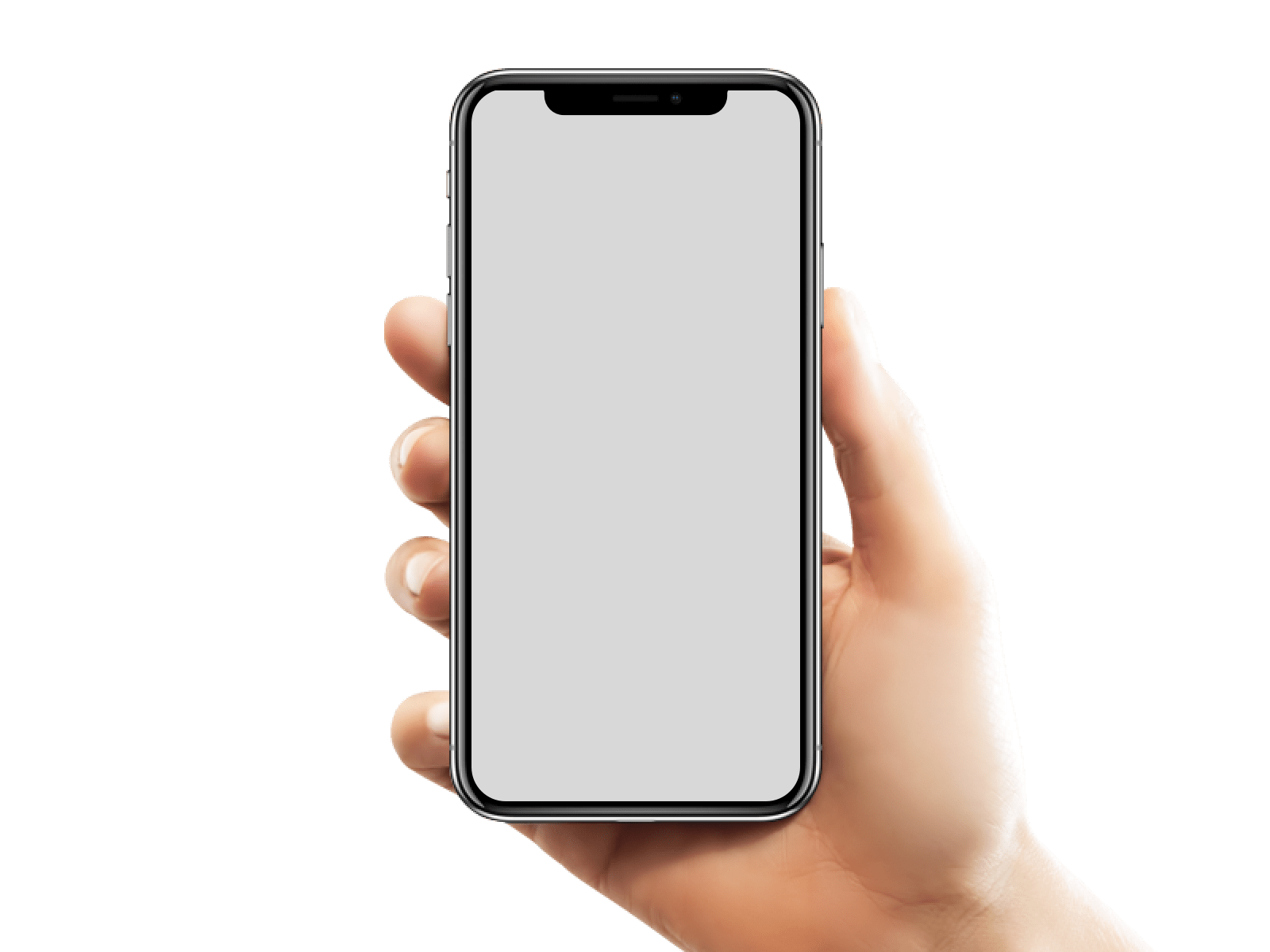 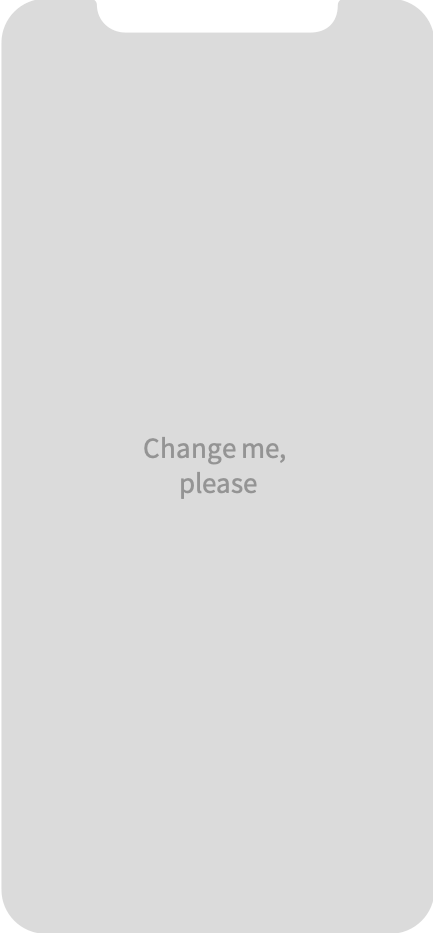 The Solution
Pitch Deck Template
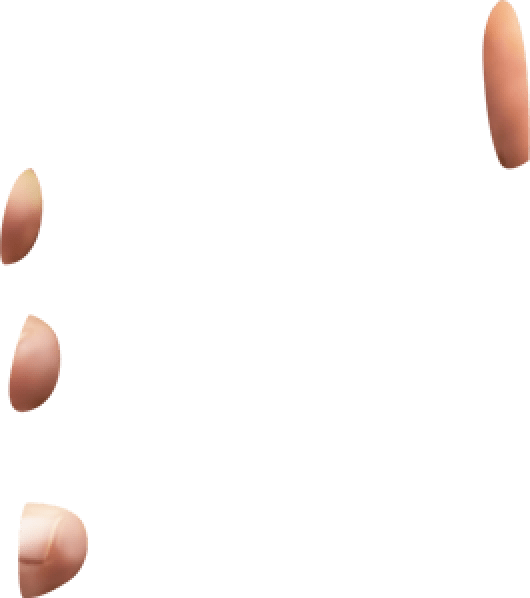 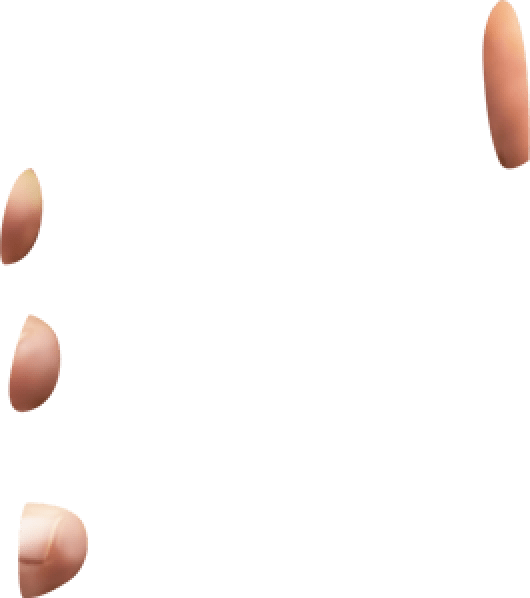 a presentation template that helps founders create a visually impressive and effective pitch deck quickly and easily
Content Direction
Editable Layouts
will help founders think 
about relevant content
will help founders create 
new slides in seconds
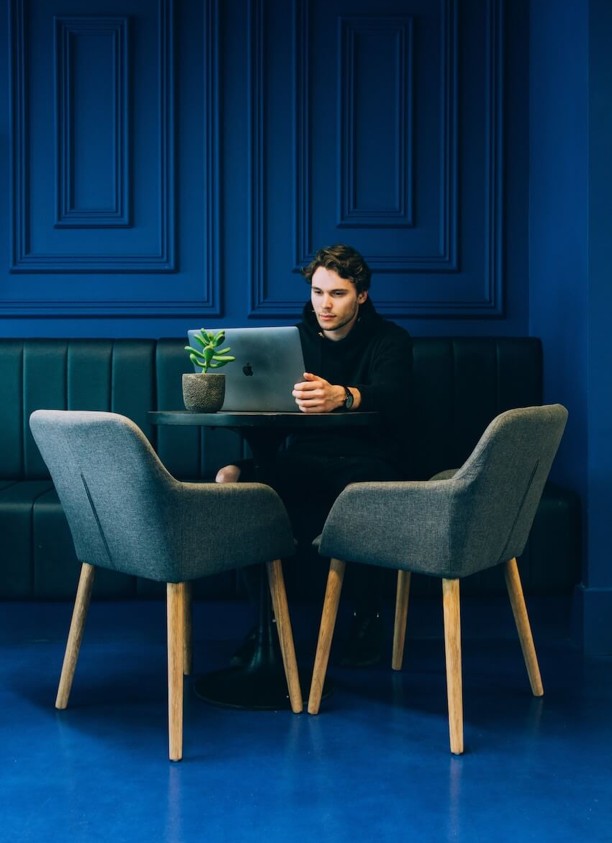 The Solution
a presentation template that helps founders create a visually impressive and effective pitch deck quickly and easily
Content Direction
will help founders think 
about relevant content
Visual Direction
will help founders think about 
relevant visual design
Editable Layouts
will help founders create 
new slides in seconds
The Solution
Pitch Deck Template
a presentation template that helps founders create a visually impressive and effective pitch deck quickly and easily
Money Is Raised
Investors Are Impressed
Founders Are Satisfied
and seriously consider making an investment in the startup
and some great advice as well as expertise will be provided
and their startup is ready 
for growth and exposure
The Solution
a presentation template that helps founders create a visually impressive and effective pitch deck quickly and easily
Content Direction
Storyline Direction
Visual Direction
will help founders think 
about relevant content
will help founders think 
about relevant story
will help founders think about 
relevant visual design
Source Sans Pro
Color Palettes
Editable Layouts
is exceptional font for readability 
and free for download
will help founders find the perfect color scheme
will help founders create 
new slides in seconds
The Product
We have created the best app in the world
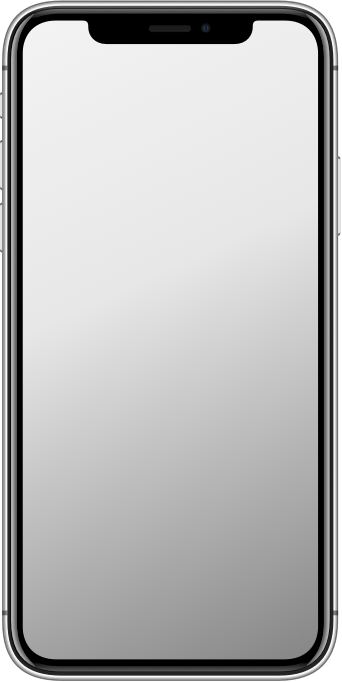 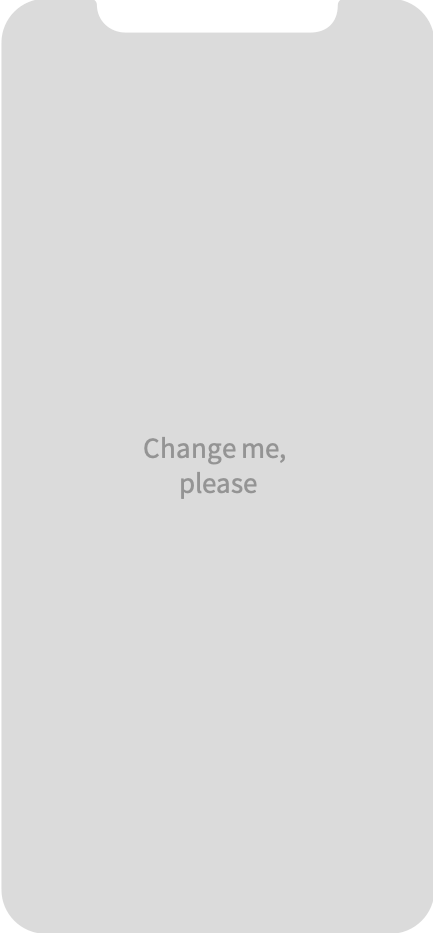 Clear Agenda
Great Photography
optimized for mobile devices
from all over the world
Endless Possibilities
Fast Navigation
easily change agenda order
through our mobile app
The Product
We have created the best app in the world
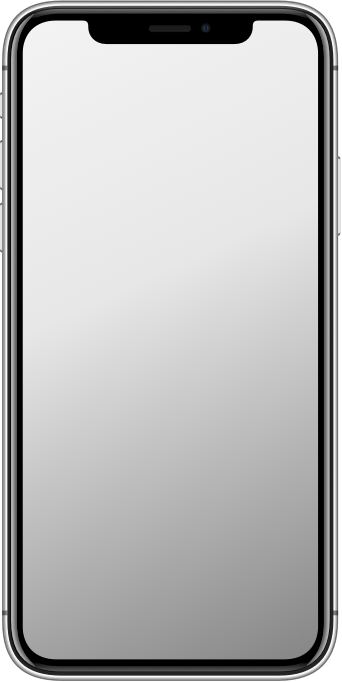 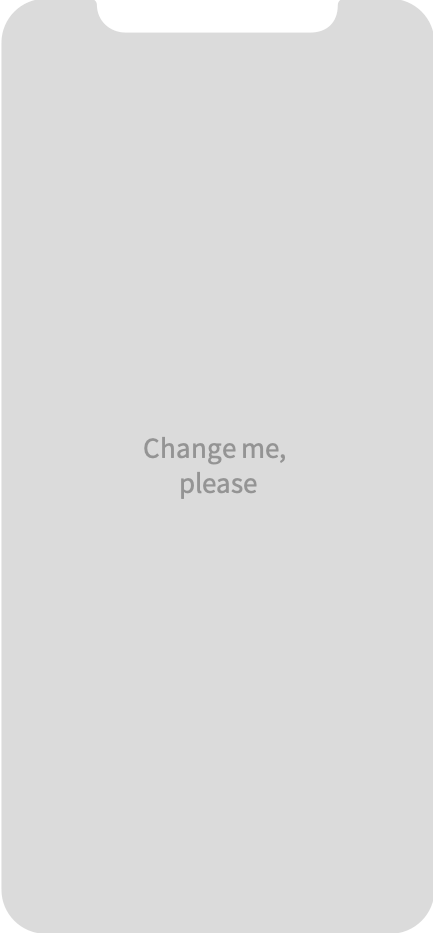 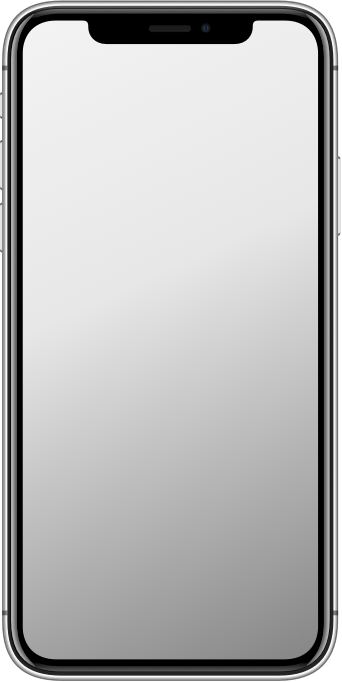 Great Photography
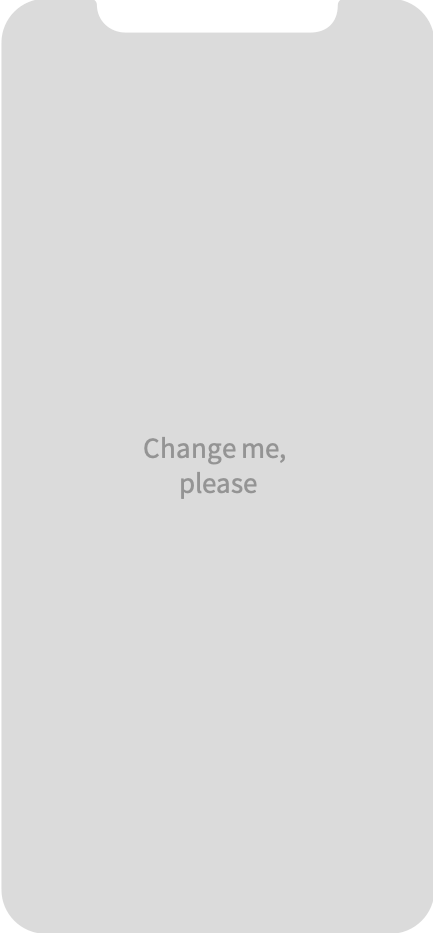 from all over the world
Endless Possibilities
easily change agenda order
Clear Agenda
optimized for mobile devices
Fast Navigation
through our mobile app
The Product
We have created the best app in the world
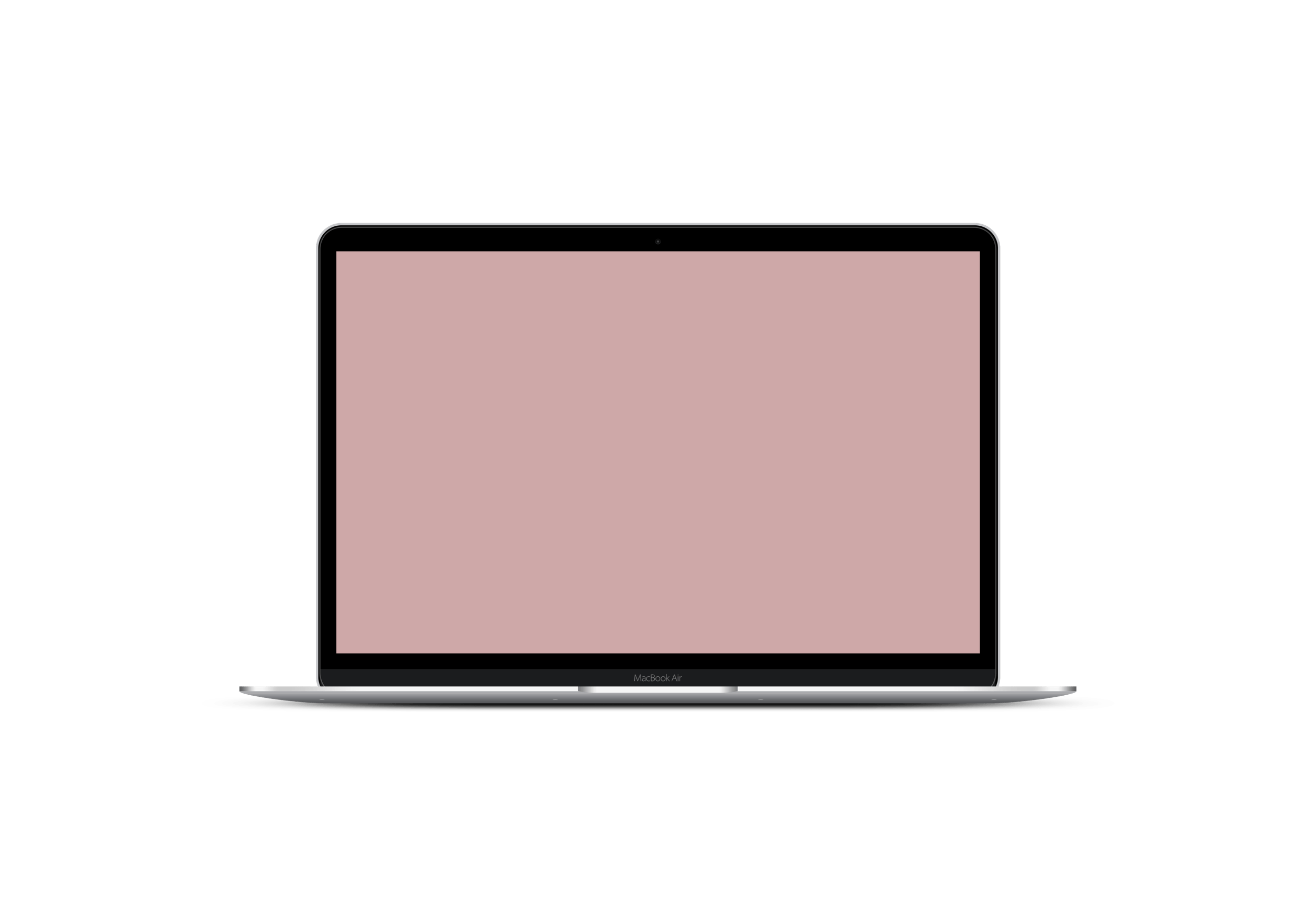 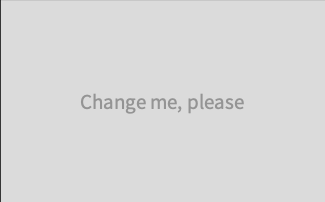 Clear Agenda
Effortless content creation
Visual Direction
Get inspired by great visual design
Editable Layouts
Create new slides in seconds
The Product
Pitch Deck Template is unique combination of structure, content and design
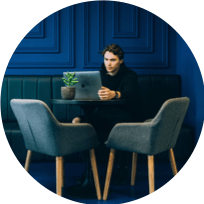 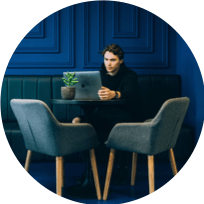 Structure
Content
Quickly help you build a proper storyline for your deck
Fill up the template with relevant to your startup idea content
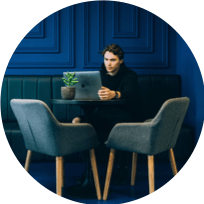 Design
Сreate an eye-catching slides in seconds
The Product
now
future
future
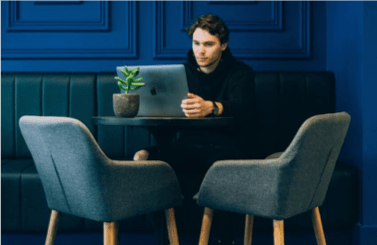 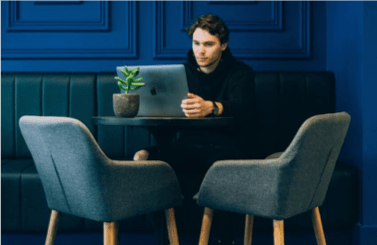 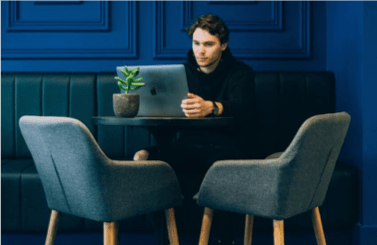 Template Based
Standalone App
Machine Learning & AI
Leverage existing popular technologies: PP, Keynote and Google Slides
Implement best practice of ML&AI based on accumulated user data
Develop an independent online app to deliver the best user experience
The Product
How it works
Download Template
Add Your Content
Save and Present
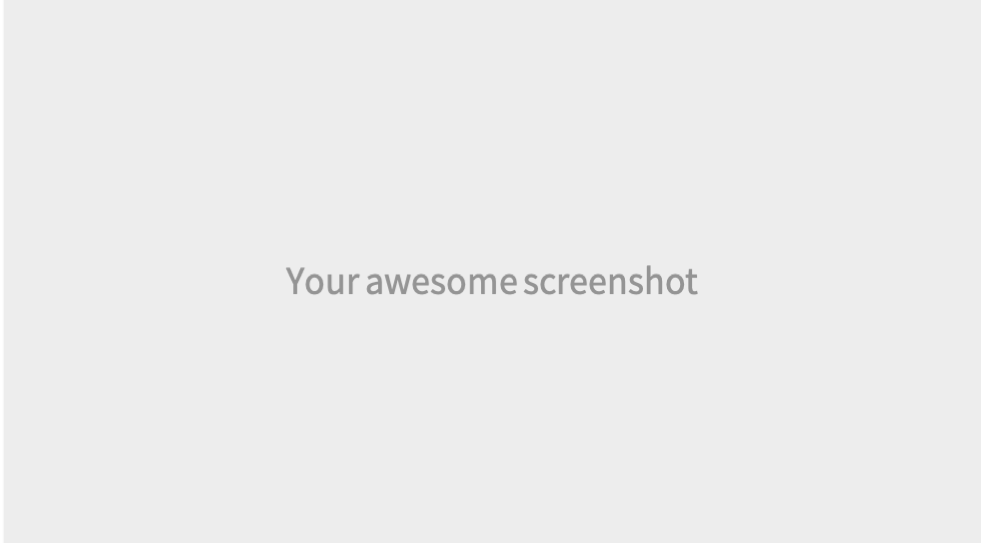 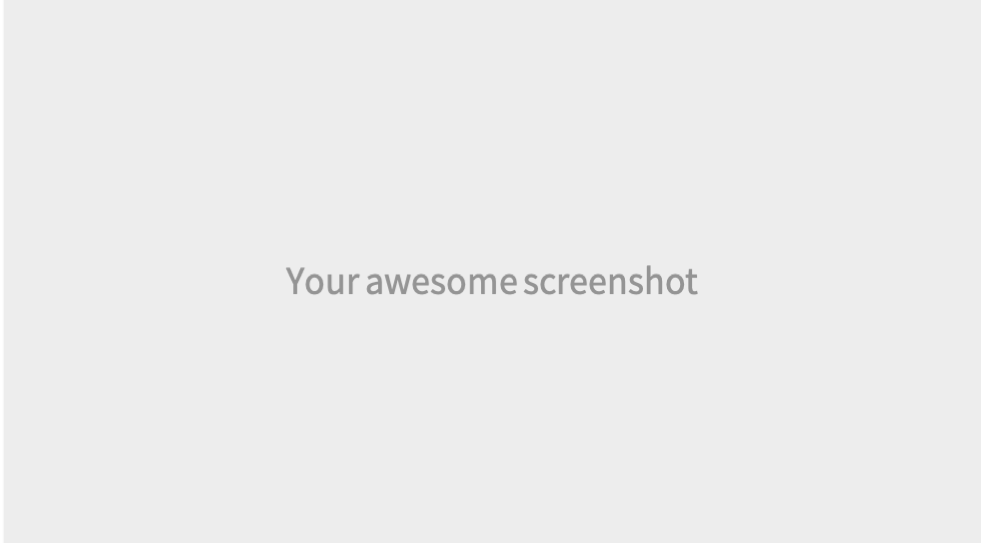 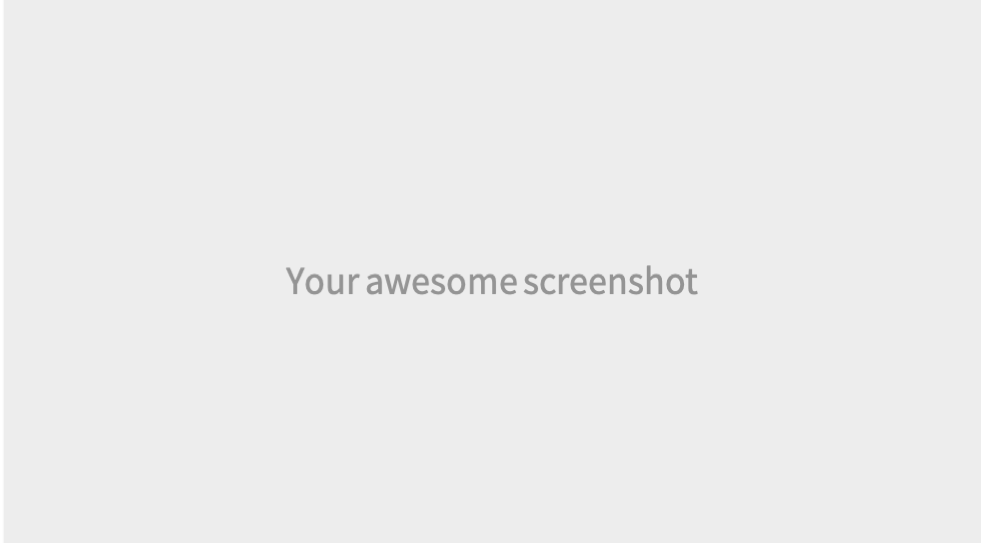 The Product
How it works
Delivery file format: 
PowerPoint, Keynote and Google Slides
Founder Downloads
Founder Fills
Founder Saves
template from 
our website
premade slide layouts with 
his own content
presentation and is 
ready for pitching
Currently there are 100 
different slides to choose from
The Product
How it works
Download
Visit Our Website
Purchase
via XX
Pitch Deck Template
the template on your laptop
Present
Save
Edit
and win your audience
your awesome pitch deck
the template based on your unique content
The Product
How it works
Sign Up
Set Your Goal
Go
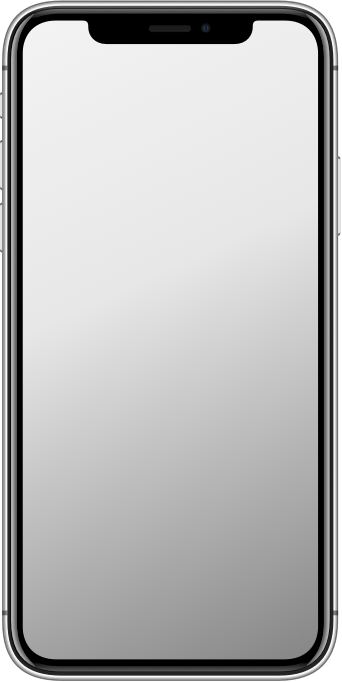 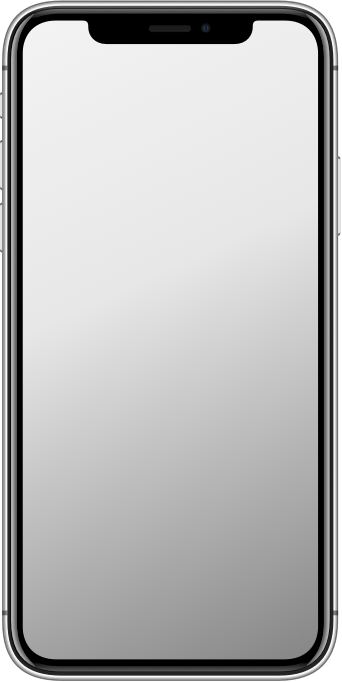 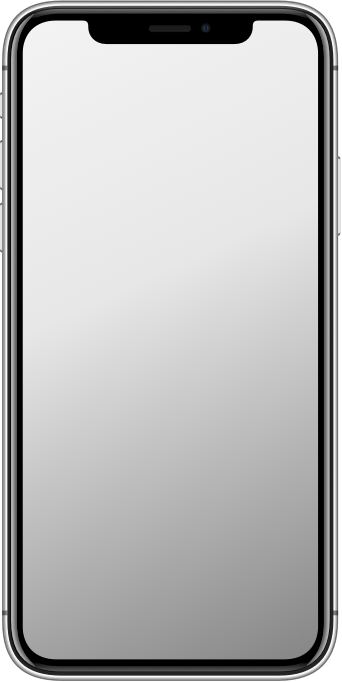 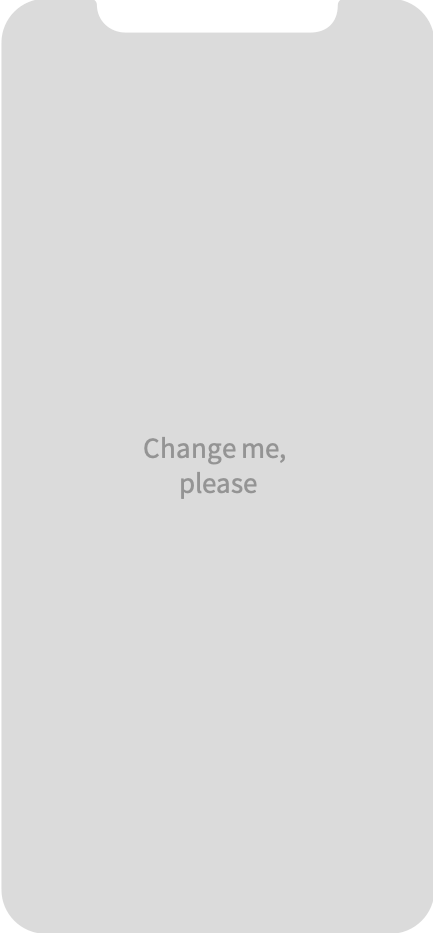 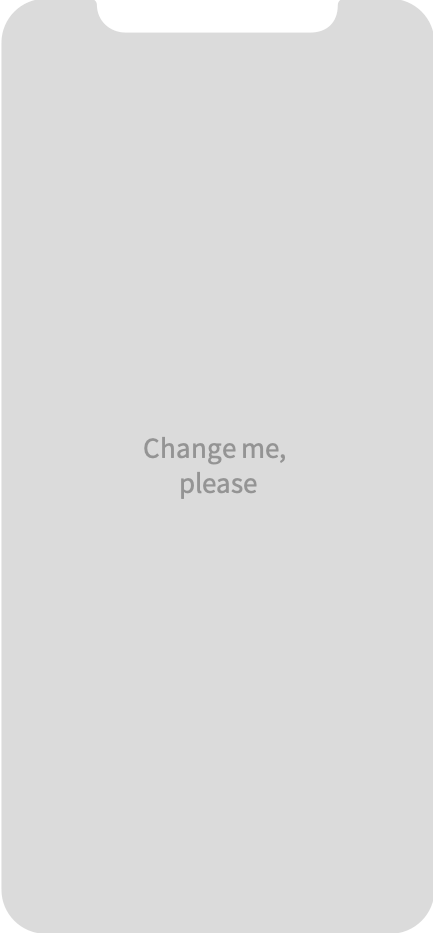 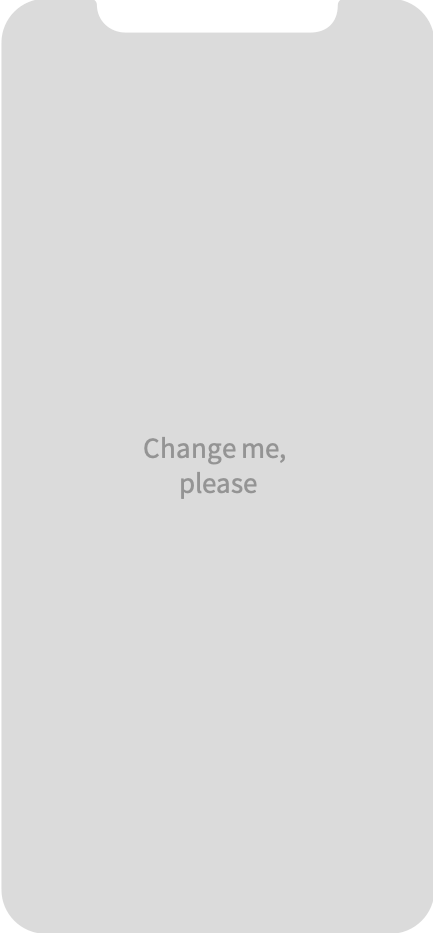 Download App
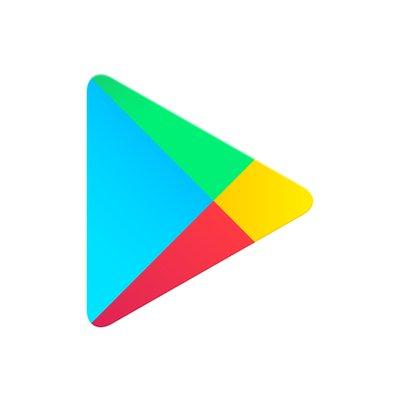 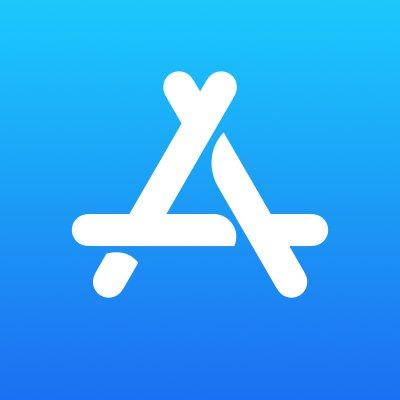 The Product
How it works
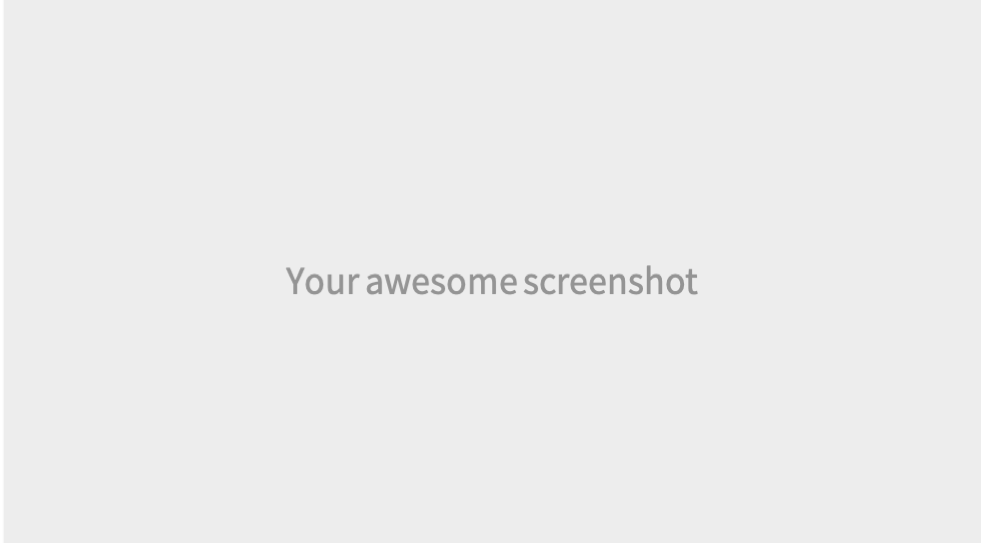 Sign Up
1
Create simple profile 
and lorem ipsum
The Market
World
USA
$1B
$500M
Presentation Templates Market Size
TAM
TAM
$500M
$100M
Pitch Deck Templates Market Size
SAM
SAM
$250M
$10M
Our Market Opportunity (10% of avaliable market)
SOM
SOM
Sources: The Rise of Digital Products, Atlas Consulting Group
The Market
USA
Sources: The Rise of Digital Products, Atlas Consulting Group
Our Market Opportunity (10% of avaliable market)
$500M
$100M
$10M
TAM
SAM
SOM
Pitch Deck Templates Market Size
Total Presentation Templates Market Size
The Market
USA
Presentation Templates Sales
55%
2022
of Startup Founders are looking for pitch deck template
$50
average price for presentation template
$50 million
$18 million
$500
current revenue
expected growth
2018
average price for work on custom pitch deck
Sources: The Rise of Digital Products, Atlas Consulting Group
The Market
Presentation templates sector is thriving in USA ecommerce market
Online Sales Growth
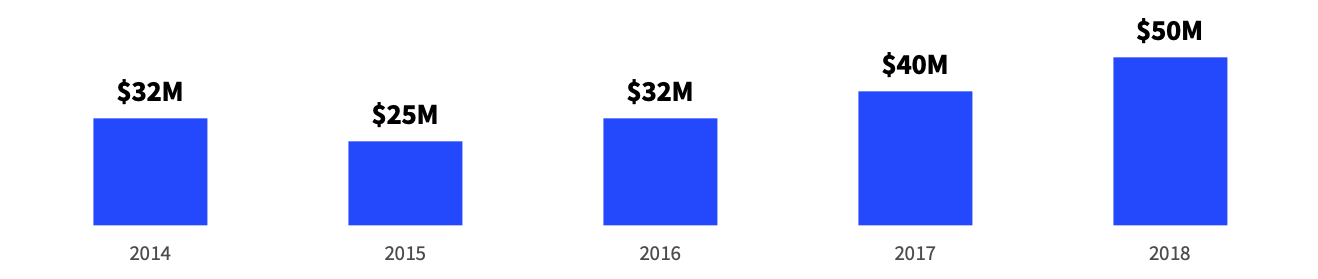 Please, create your chart in PowerPoint or Keynote template version and just copy&paste it to your Google Slides presentation. Creating charts directly in Google Slides sucks at the moment=(
55%
$50
$500
of Startup Founders are looking for a pitch deck template
average price for 
presentation template
average price for work 
on custom pitch deck
The Market
Presentation templates sector is thriving in USA ecommerce market
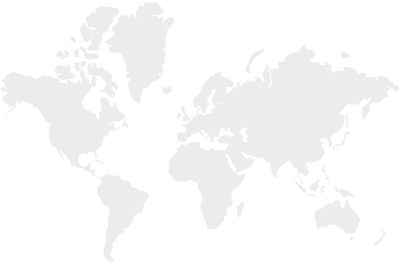 Presentation Templates Market
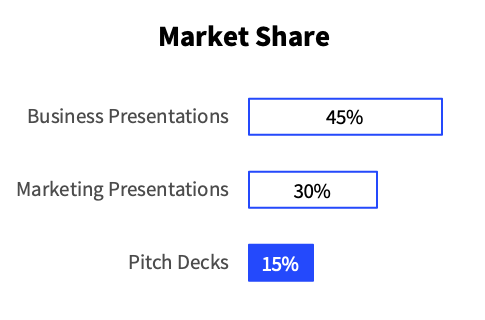 $65M
Europe
Please, create your chart in PowerPoint or Keynote template version and just copy&paste it to your Google Slides presentation. Creating charts directly in Google Slides sucks at the moment=(
$80M
$150M
Americas
Rest of the World
Sources: The Rise of Digital Products, Atlas Consulting Group
Competition
Our product is unique and doesn’t have direct competitors
All In One
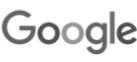 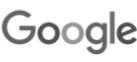 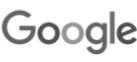 Pitch Deck Template
Store
Marketplace
More Than 1000
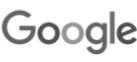 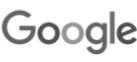 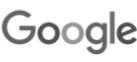 online stores with variety of random, 
low quality presentation templates
Variety
Competition
Our sustainable competitive advantages
Easy To Create
Only Real Cases
Unique Services
Every element of the template is fully customizable, so you can create a pitch deck that's as unique as your business. All you need is PowerPoint, Keynote, or Google Slides
The template is based on the best practices from 50+ startup pitch decks in different industries. Plus, it is pre-loaded with our company story, so you can see what content goes where
Such as ordering template 
with a color palette based on 
startup branding and more
Competition
Our sustainable competitive advantages
All In One
Only Real Cases
Unique Services
Template with 70 different 
slide layouts for creating outstanding decks
Work on more than 30 pitch decks is accumulated into slide layouts
Such as ordering template with a color palette based on startup branding and more
Free Update
Learning Center
Fast Support
Product updates will be 
offered to existing customers at no additional charge
Educational portal with all essential information about Pitch Deck’s product and pitching tips
We will start with a 24-hour turnaround and then cut it 
to a few hours or even less
Competition
Our product is unique and doesn’t have direct competitors
Freelance
Agency
Our Competitive Advantages
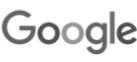 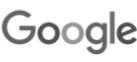 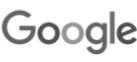 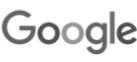 All in One Template
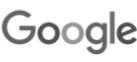 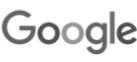 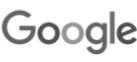 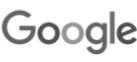 Pitch Deck Template
Based on Real Cases
More Than 1000
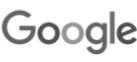 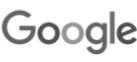 Free and Regular Updates
online stores with tons of low quality presentation templates
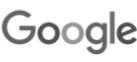 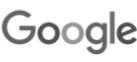 Comprehensive Support
Marketplace
Template Store
Competition
Our product is unique and doesn’t have direct competitors
PDT
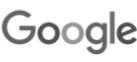 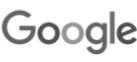 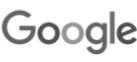 Competition
Our product is unique and doesn’t have direct competitors
Agency
Template Store
PDT
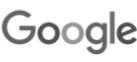 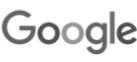 More Than 1000
online stores with variety of random, low quality presentation templates
Agency quality slide templates library
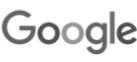 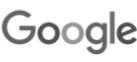 Traction
Our MRR grew 6 times in the past 12 month
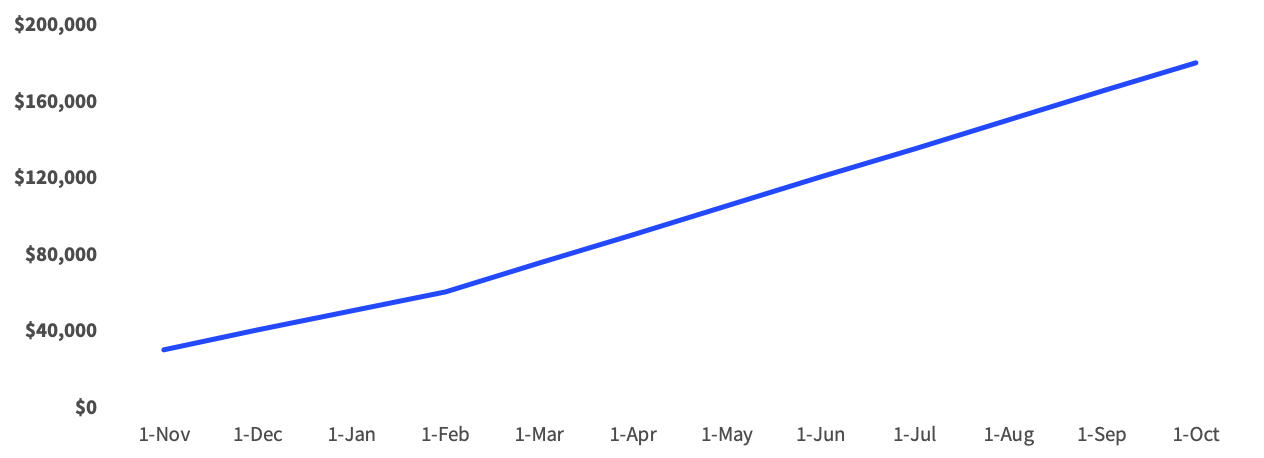 Please, create your chart in PowerPoint or Keynote template version and just copy&paste it to your Google Slides presentation. Creating charts directly in Google Slides sucks at the moment=(
Traction
Our MRR grew 6 times in the past 12 month
13,500
1,500
$850,000
template downloads
custom design requests
total revenue
Traction
Some of our numbers and customers since product launch
13,500
1,500
$850,000
template downloads
custom design requests
total revenue
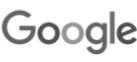 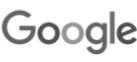 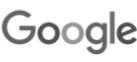 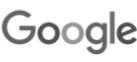 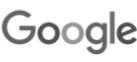 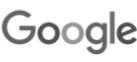 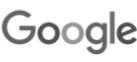 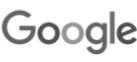 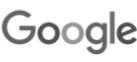 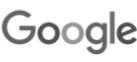 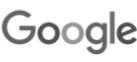 Traction
Pitch Deck is most downloaded & highest ranked app in USA
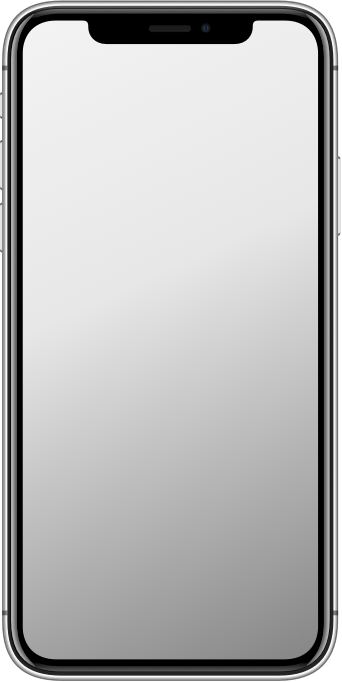 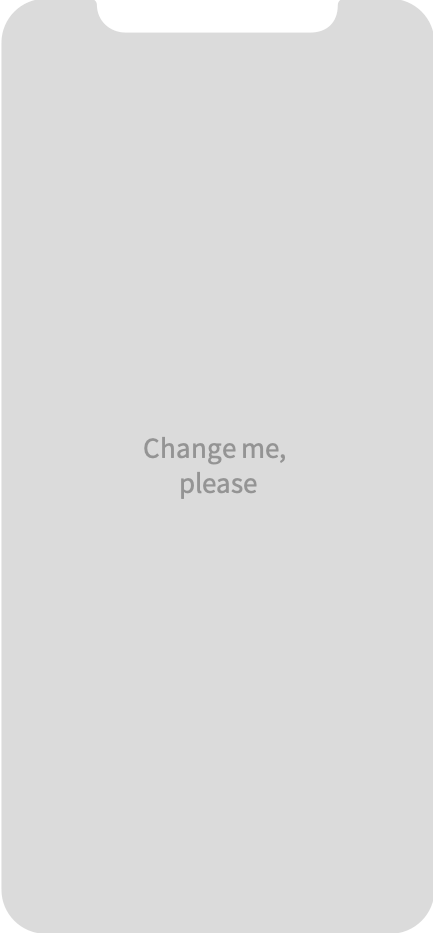 500,000
“Wow. I am just blown away. I will be pitching next week and this will make my presentation stand out.”
installs up to date
Ellis Wyatt
4,8
average feedback rate
“I love this presentation template. It is exactly what I want from a template. I came to the site and within minutes 
I knew this was the one.”
90%
of users keep shopping 
after their first purchase
Dan Conway
Traction
We move forward confidently
140,000
#5
total visitors of website
in Google for keyword “pitch deck”
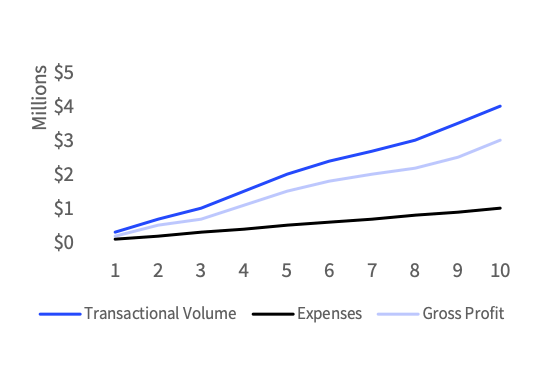 13,500
1,050
$850,000
template downloads
custom pitch deck requests
Please, create your chart in PowerPoint or Keynote template version and just copy&paste it to your Google Slides presentation. Creating charts directly in Google Slides sucks at the moment=(
Gross Revenues in 2018
$35
$500
average order from one 
“template” customer
average order from one 
“custom pitch deck” customer
Business Model
We charge $49 per template and $500 for a custom pitch deck
Template Purchase
Custom Design
Company Revenue
With regular version for $39 and branded for $59
With $30/slide for custom design work
Business Model
We have three main revenue sources
Template Download
Custom Color Scheme
Custom Pitch Deck
Our first service that will help 
us build a loyal customer base
Our unique service will win founders’ attention
Our third service that will become our main source of revenue
Business Model
We have four main revenue sources
Template Download
Custom Color Scheme
Our first service that will help us build a loyal customer base
Our unique service will win founders’ attention
Icons Download
Custom Pitch Deck
Our second service that will help us to build loyal customer base
Our fourth service that will become our main source of revenue
Business Model
We charge $49 per template and $500 for a custom pitch deck
10,000 Downloads
$49
of our pitch deck template
minimum revenue
1,000 Requests
$500
on custom pitch deck work
minimum revenue
$1,090,000 Revenue
an average revenue from 100,000 website visitors
Business Model
Based on monthly subscription plans
Base
Business
Enterprise
$25/month
$50/month
$100/month
Up to 6 users
1GB storage
Dashboard
Basic Analytics
Up to 9 users
5GB storage
Dashboard
Pro Analytics
Basic Support
Knowledge Base
Up to 20 users
20GB storage
Dashboard
Pro Analytics
Pro Support
Knowledge Base
Chat and Forum
Team
We have background, proven track record and vision to succeed
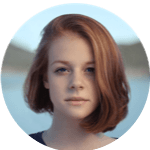 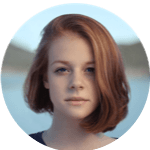 Name Surname
Name Surname
CEO
Product
Previously co-founded NextTurn with Katherine
Stanford Business School Graduates
New York Times and Atlas Telegram Columnist
Previously co-founded NextTurn with Darrin
Computer Science MS Degree
Created special technology for special company
Team
We have background, proven track record and vision to succeed
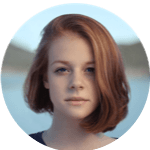 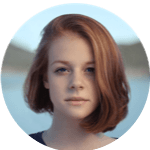 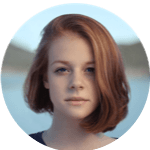 Name Surname
Name Surname
Name Surname
CEO
Product
Marketing
Previously co-founded NextTurn with Katherine
Stanford Business School Graduates
New York Times and Atlas Telegram Columnist
CPA & Masters in Psychology
Key team member in 9 acquisitions within one year
Previously co-founded NextTurn with Darrin
Computer Science MS Degree
Created special technology for special company
Team
We have background, proven track record and vision to succeed
Name Surname
Name Surname
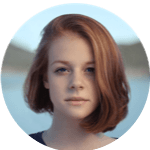 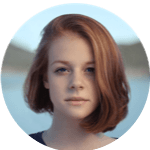 Business
Marketing
Previously co-founded NextTurn with Katherine
Stanford Business School Graduates
CPA & Masters in Psychology
Key team member in 9 acquisitions within one year
Name Surname
Name Surname
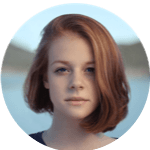 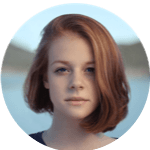 Technology
Operations
Previously co-founded NextTurn with Darrin
Computer Science MS Degree
Ernst & Young Entrepreneur of the Year award
Founder of CC Capital (acquired in 2012)
Team
We have background, proven track record and vision to succeed
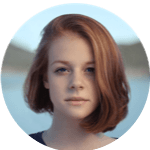 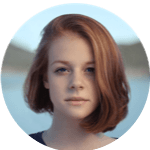 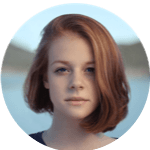 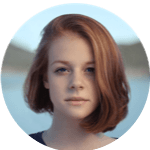 Name Surname
Name Surname
Name Surname
Name Surname
CEO
CCO
CTO
CMO
30 Years
$100 Million
Deep Knowledge
management expertise
in acquisitions and investments
in marketing and growth strategy
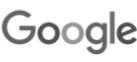 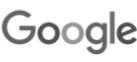 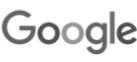 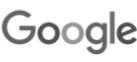 Team
We have background, proven track record and vision to succeed
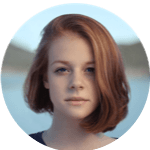 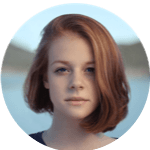 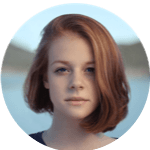 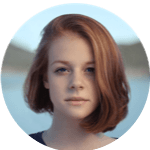 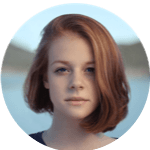 Founders
Name Surname
Name Surname
Name Surname
Name Surname
Name Surname
CEO
CCO
CTO
COO
CMO
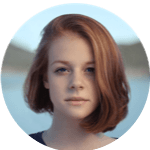 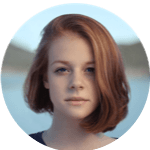 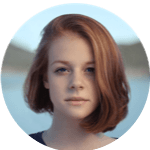 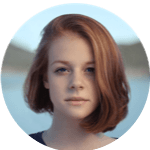 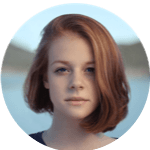 Advisors
Name Surname
Name Surname
Name Surname
Name Surname
Name Surname
Investor in Atlas Ventures
Author of Digital Trends Book
Executive director at Rike
CEO of AnotherWorld
Investor in Atlas Ventures
Team
We have background, proven track record and vision to succeed
Name Surname
Name Surname
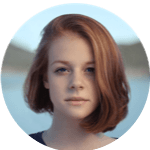 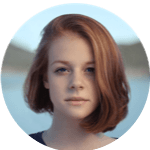 Business
Marketing
Previously co-founded NextTurn with XX
Stanford Business School Graduates
CPA & Masters in Psychology
Key team member in 9 acquisitions within one year
Name Surname
Name Surname
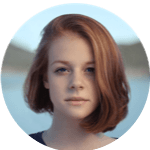 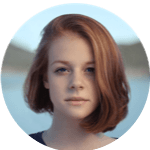 Technology
Operations
Previously co-founded NextTurn with XX
Computer Science MS Degree
Ernst & Young Entrepreneur of the Year award
Founder of CC Capital (acquired in 2012)
Name Surname
Name Surname
Name Surname
Name Surname
Senior Developer
Senior Designer
Marketing Manager
Support Manager
Milestones
Where and when we are going
Raise Money
New Hires
Gain Traction
to fund development
and new product features
and launch new service
Q1 2018
Q2
Q3
Q1 2019
Q4
Public Launch
Beta Launch
Milestones
Where and when we are going
Raise Money
OFFLINE AD
October 2018
May
Up to $1,000,000
Hire Cool Marketing Director
Develop offline marketing strategy
Beta Launch
NEW SERVICE
November
April
Launch product in beta mode
Develop SEO campaign
Launch “Custom Pitch Deck” service
New Hires
NEW FEATURES
December
March
Hire Android Developer
Hire 4 people for Support
Hire Android Developer
Hire 4 people for Support
NEW FEATURES
PUBLIC LAUNCH
January 2019
February
Add 100 icons
Add new slide layouts
Offline event in SF
Develop Online Media campaign
Milestones
Where and when we are going
Stage 1
Stage 2
Stage 3
Stage 4
Crowdfunding
Introduction
Growth
Extension
Preorders in crowdfunding platform
Website
TechStars Launchpad
Website
Partnerships with major startup accelerators 
White label
Website
Partnerships with major vc funds
White label
Distribution
Campaign Page
Social Media
Public Relations
Partners
Digital Branding 
Digital Advertising
Public Relations
Content Distribution
Digital Advertising
Cross promotion
Public Relations
Social Media
Field Marketing
Digital Advertising
ATL/BTL
Marketing
Time
Milestones
Where and when we are going
Milestones
Where and when we are going
Raise Money
Beta Launch
Public Launch
Offline Ad Campaign
World Expansion
IPO
Customer Acquisition
Defined, focused user acquisition strategy
Our Year 1 Target Segments
Founders & 
Team Members
Startup 
Accelerators
Investment 
Funds
Crowdfunding Platforms
Our Focused Approach
Partnerships (accelerators, statup platforms)
Organic, Social Media, Word of Mouth, PR
Proprietary Networking Events & Memberships
Slideshare InfoGuide Campaign
Customer Acquisition
Defined, focused user acquisition strategy
Offline
Online
Target Audience
Founders
Events
Print Ads
Social Media
SEO
20-60
Higher Income
Sponsorships
TV Ads
Blogs
Email
Direct Mail
Yellow Pages
PPC
Affiliates
Customer Acquisition
Defined, focused user acquisition strategy
Scale
Launch
TV Ad
Events
Print Ad
Sponsorships
Word of Mouth
Direct Mail
SEO
Webinars
Social Media
News/Media/PR
Blogs & Blogging
Email Campaigns
Affiliate Program
Q&A Sites
Customer Acquisition
Through wide exposure, our product targets anyone that needs great pitch deck
Founders
20-60, Higher Income
SEO & Social Media
Email Campaign
PPC
Hire SEO specialist and build an effective campaign
Create Company Page in popular SM websites (fb, twitter, angel.co, etc) and make great promotions
Find an Email Marketing Provider and determine purpose of campaign
Create great copy and design
Sustainable tracking, testing and refine
Better conversion rates
Market segmentation based on actual visitors’ motives
More relevant ad text and landing pages
Financials
Our income statement projection
Financials
Our income statement projection
Projected Revenue
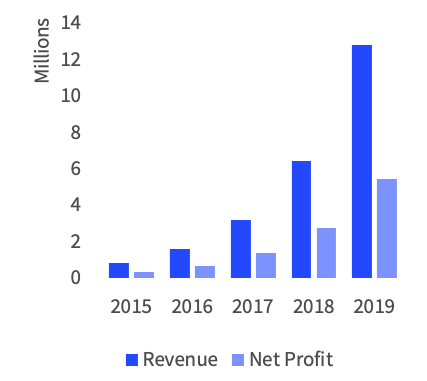 Please, create your chart in PowerPoint or Keynote template version and just copy&paste it to your Google Slides presentation. Creating charts directly in Google Slides sucks at the moment=(
Financials
Our financial projections are more than realistic
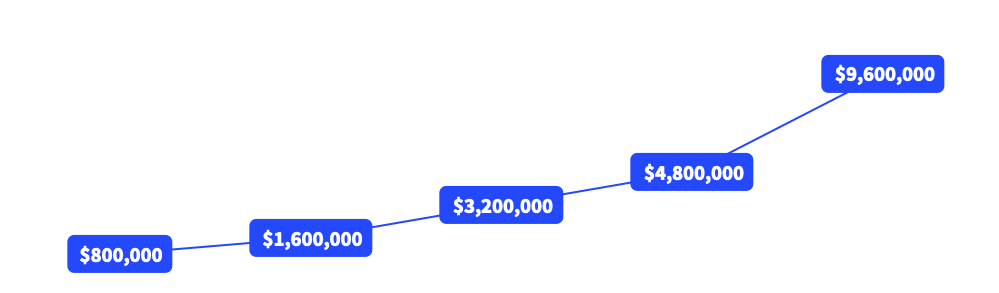 Please, create your chart in PowerPoint or Keynote template version and just copy&paste it to your Google Slides presentation. Creating charts directly in Google Slides sucks at the moment=(
Revenue
Financials
Our financial projections are more than realistic
Sales
Users
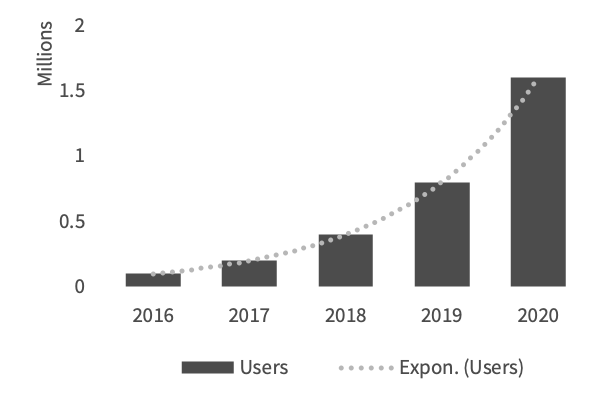 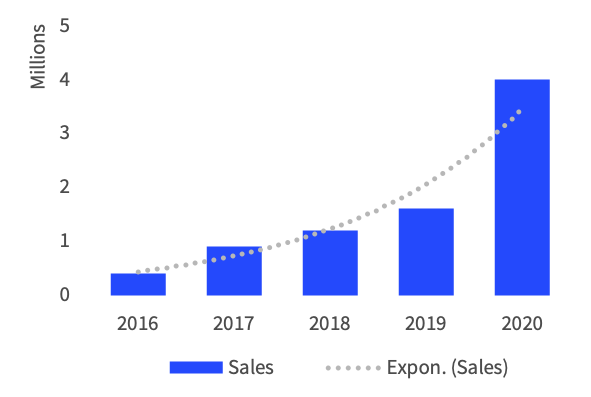 Please, create your chart in PowerPoint or Keynote template version and just copy&paste it to your Google Slides presentation. Creating charts directly in Google Slides sucks at the moment=(
The Ask
We are raising seed round of $500,000 for 10%
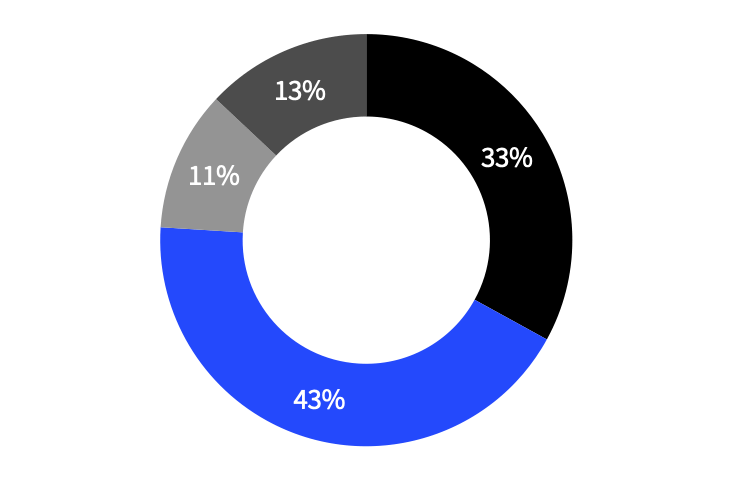 CAPEX
Marketing and Sales
SEO, Webinars, Paid Ads, Offline Events, Major Partnerships
Please, create your chart in PowerPoint or Keynote template version and just copy&paste it to your Google Slides presentation. Creating charts directly in Google Slides sucks at the moment=(
Product Development
Personnel
Release public version and major features from product roadmap
Salaries and new hires
The Ask
$500,000
We are looking for $500k in funds to finish development of our product, 
release a beta, launch new offices, and hire key staff
Product Dev.
New Hires
Office & Other
$150,000
$250,000
$100,000
Generating and screening the idea
Testing the concept
Business analytics
Beta / Marketability Test
Post Launch Review and Perfect Pricing
Hire Key People in the following fields: IT, Marketing and Design
Hire minimum 10 people globally for fast and comprehensive support
Find a great location for 20 person staff in San Francisco
Monthly payments for IT services
Beta Launch promo campaign on relevant blogs, media website, etc
The Ask
Use Of Funds
Capital Raise
Security:
Convertible Promissory Note
Team Compensation
Amount:
Up to $500,000
Marketing Campaigns
Quarterly Interest:
12% beginning March 2019
Office Rent
Qualified Conversion:
25% to the next Financial Round
Develop Partnerships
Note Conversion at Maturity:
$5,000,000 Valuation
Promo Stand on Events
The Ask
We Are Looking For $500k In Funds
to finish development of our product, release a beta, launch new offices, and hire key staff
Next Steps
Use Of Funds
Raise Money and finish product developments
Product Dev.
Beta Launch and Market Validation
$150,000
Open New Offices
New Product Features and New Hires
$250,000
Public Launch and Getting Traction
Office and Other
$100,000
TV and Radio Ad Campaign
Pitch Deck Template
the easiest way to build your pitch deck and raise money
website.com
@company
email
Pitch Deck Template
the easiest way to build your pitch deck and raise money
Website
@company
email
Pitch Deck Template
the easiest way to build your pitch deck and raise money
Website
@company
Email
Pitch Deck Template
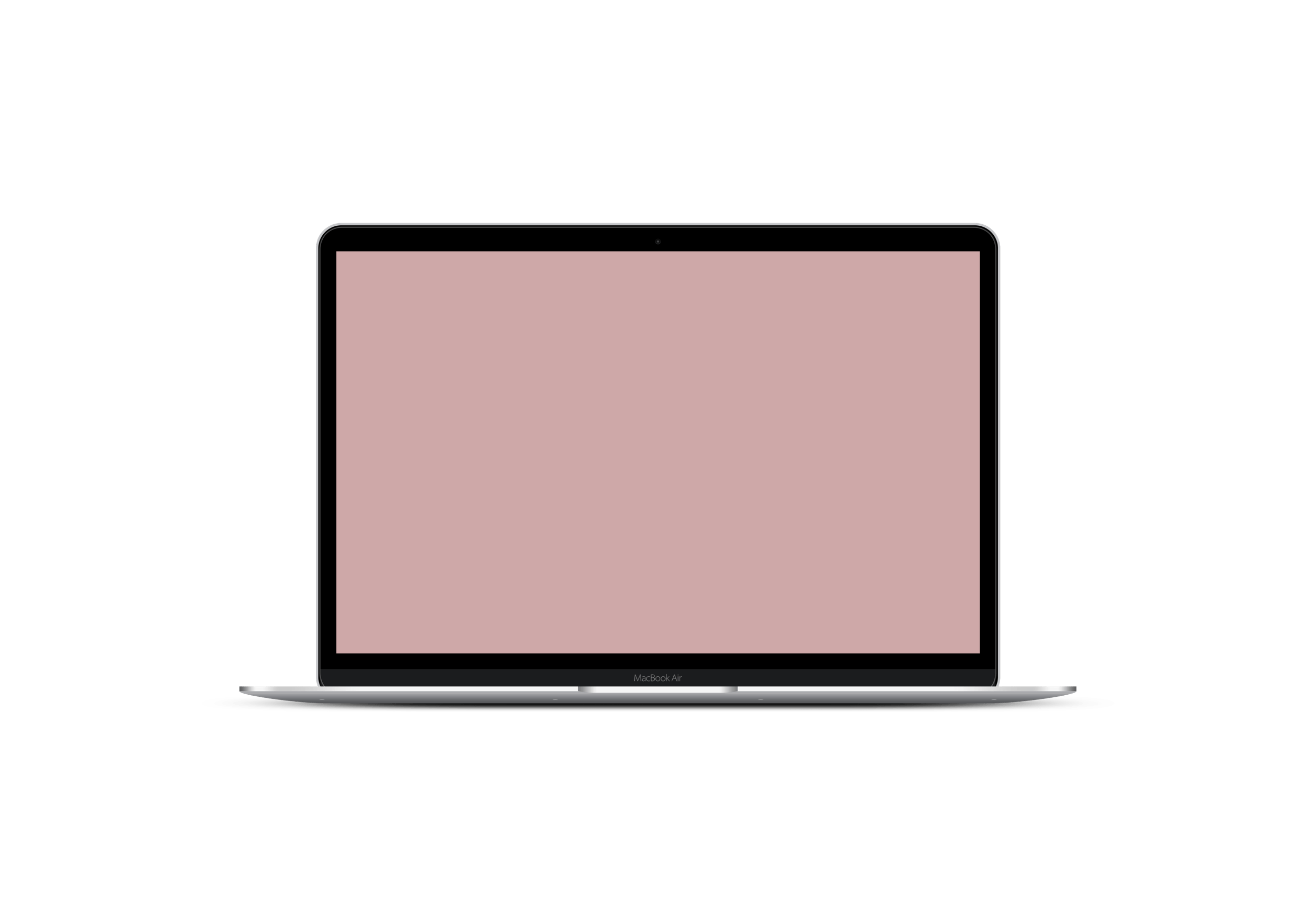 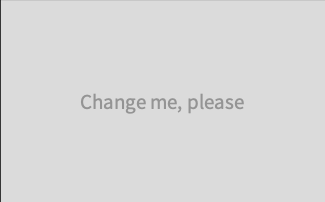 Thank You
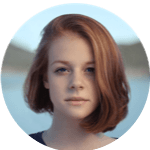 Name Surname
Email
Exit Strategy
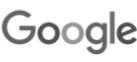 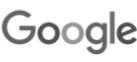 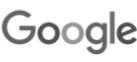 Why?
Why?
Why?
Allows LivePlan (PaloAlto Software) offer an easy but comprehensive solution for pitch deck creation
Allows Prezi attract new group of customers by offering comprex solution for pitch deck creation
Allows Office (Microsft) offer an easy but comprehensive solution for pitch deck creation
How?
How?
How?
Pitch Deck Template could be transferred from PPT format into online mode at minimal cost
Pitch Deck Template could be transferred from PPT format into online mode at minimal cost
Pitch Deck Template could be supply as free or paid  PowerPoint template through Office Store
Exit Strategy
Others
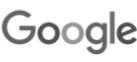 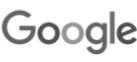 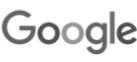 Allows LivePlan (PaloAlto Software) offer an easy but comprehensive solution for pitch deck creation
Allows Prezi attract new group of customers by offering comprex solution for pitch deck creation
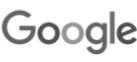 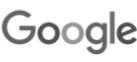 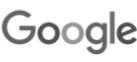 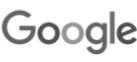 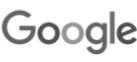 Allows Office (Microsft) offer an easy but comprehensive solution for pitch deck creation
Allows Google Docs (Google) offer an easy but comprehensive solution for pitch deck creation
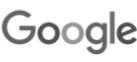 Exit Strategy
Multiple exit opportunities that will result in a high ROI
Acquisition
Allows companies attract a new group of users       
by offering an easy solution for pitch deck creation
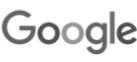 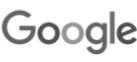 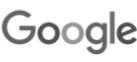 IPO Consideration
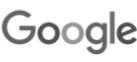 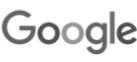 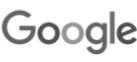 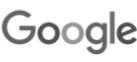 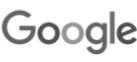 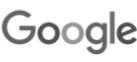 Why Now
1
2
3
Startups Movement
Pitch Deck Demand
Easy Access
Startup growth is on the rise again, despite historical lows in recent years
PowerPoint and Keynote are the most popular software for pitch deck creation
Raising money from investors is challenging and requires a great pitch deck
Why Now
1
2
Startup growth is on the rise again, despite historical lows in recent years
Venture Capital and Angel Investors are one of the top funding sources
565,000 startups are launched each year just in the United States
$42B were invested in startups 
cumulatively last year
3
4
Raising money from investors is challenging and requires a great pitch deck
PowerPoint and Keynote are the most popular software for pitch deck creation
Founders spent more than 60 hours 
on pitch deck creation on average
Every second person with computer  has installed PowerPoint or Keynote
Why Now
Raising money from investors is challenging and requires a great pitch deck. Founders spent around 60 hours on pitch deck creation on average
Startup growth is on the rise again, despite historical lows in recent years. 565,000 startups are launched each year just in the United States
PowerPoint is the most popular software for pitch deck creation. Every second person has PowerPoint installed on his computer
A Huge Market Opportunity
First Mover 
Advantage
Low CostTechnology
It's 2018. 
Pitch deck is #1 tool for transforming a great startup idea into a realistic business model.
About 1,000,000 startups raising money worldwide this year. More than 80% of those companies use pitch deck in their fundraising efforts.
Our Vision
To become SquareSpace for Presentations
Our Mission
To help founders to create a visually impressive 
and effective pitch deck quickly and easily
Problem & Solution
Where to start?
Investors
What to include?
What structure to use?
Pitch Deck Template
How to visualize?
What colors to choose?
You
Why it takes so much time?
Creating your pitch deck shouldn't be an uphill struggle…
…but a quick, easy and fun process
Market Validation
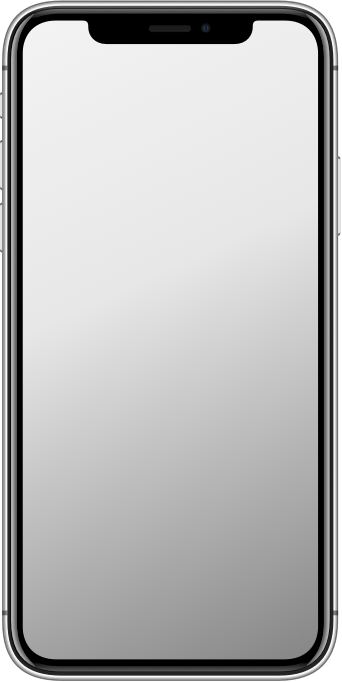 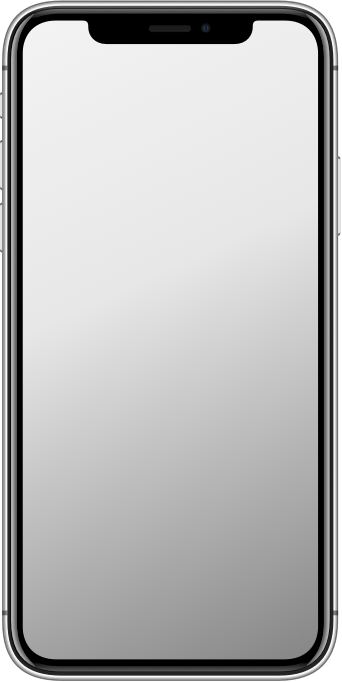 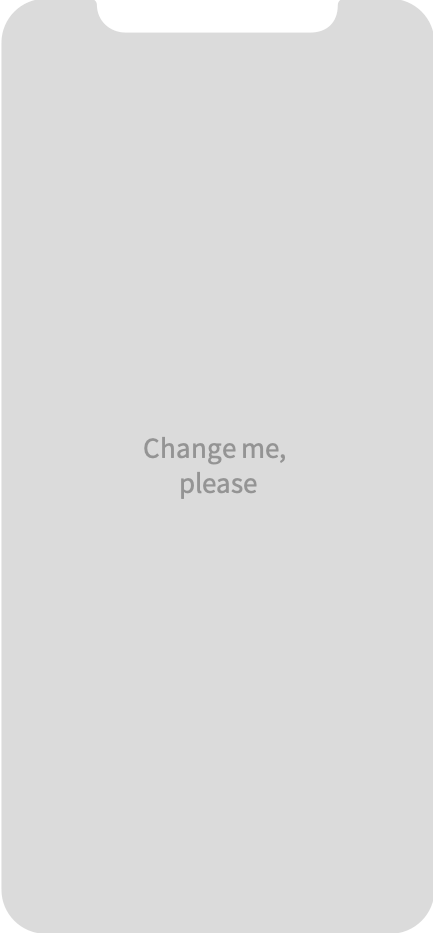 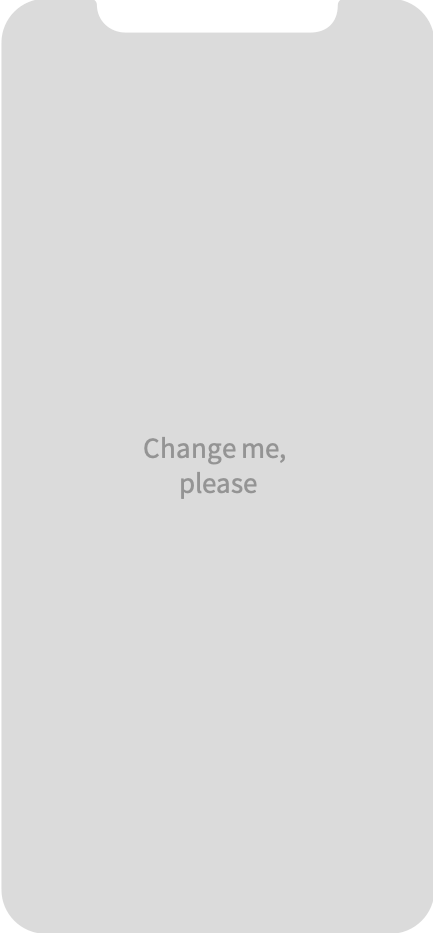 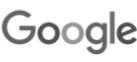 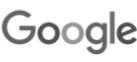 6M
2M
users
users
$15M
$10M
revenue in 2017
revenue in 2017
Partnerships
There are a multiple strong partnerships opportunities
Present
Future
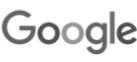 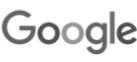 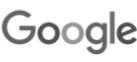 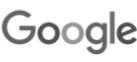 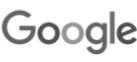 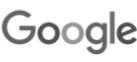 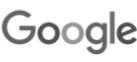 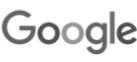 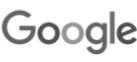 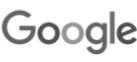 More than 7000 incubators worldwide
Partnerships
There are a multiple strong partnerships opportunities
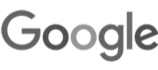 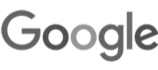 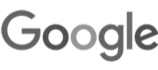 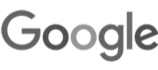 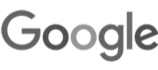 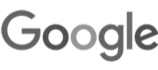 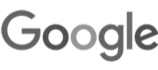 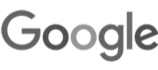 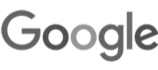 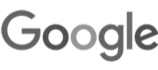 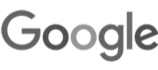 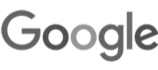 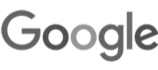 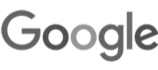 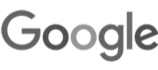 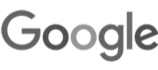 Testimonials
“
I expect a pitch deck to be accurate, simple and well structured. It must follow a story line and speak to the personality of the brand. Even more importantly, the presentation should be quick to make and visually impressive. Pitch Deck Template delivered everything I asked for and more. Well done.
“
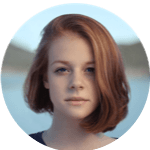 Jerrold Sorg
MBA, Founder of PandaGo
Testimonials
What our first customers are saying
“
“
As an industrial designer and MBA, it’s important to me that the deck communicates simply and accurately, follows a story line and visually presents a distinctive brand personality. Even more importantly, the deck tool should help the process happen fast.  I felt yours delivered on all that.
I really love this template. I've been struggling to create my pitch deck and Pitch Deck Template is absolutely wonderful. I've been searching for something just like this and I'm glad I finally found it. I love the way you walk through the process and layout each chapter. The template is AWESOME.
“
“
Jerrold Sorg
Tyra Gizzi
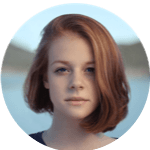 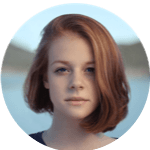 MBA, Founder of PandaGo
Founder of QWallet
Testimonials
What our first customers are saying
“
“
As an industrial designer and MBA, it’s important to me that the deck communicates simply and accurately, follows a story line and visually presents a distinctive brand personality. Even more importantly, the deck tool should help the process happen fast.  I felt yours delivered on all that.
I really love this template. I've been struggling to create my pitch deck and Pitch Deck Template is absolutely wonderful. I've been searching for something just like this and I'm glad I finally found it. I love the way you walk through the process and layout each chapter. The template is AWESOME.
Paul, Founder of Trymob
Tyra, Founder of QWallet
“
“
Options to choose from a selection of a few different styles for each section. Easy to edit. Great ideas to improve. Lots of icons. Really a one stop shop. It helps to focus on research and data and worry less on the deck.  Couldn’t think of any suggestion to improve. Excellent value for the money. Thanks!
From personal business use to offering Pitch Deck Template up to other colleagues as well as clients, I'm amazed by what's available as a resource.
Rahul, Founder of Pic Pen
Bekka, Founder of Primedia
Case Study
Pitch Deck Template generate significant results for our customers
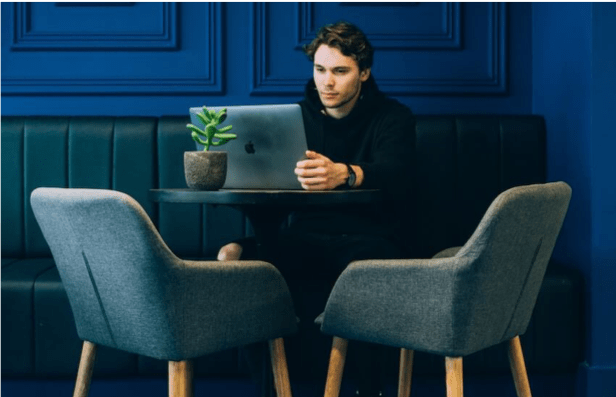 GirlSpring spent less than 3 hours to create their first pitch deck
As an industrial designer and MBA, it’s important to me that the deck communicates simply and accurately, follows a story line and visually presents a distinctive brand personality. Even more importantly, the deck tool should help the process happen fast.  I felt yours delivered on all that. Follows a story line and visually presents a distinctive brand personality. Even more importantly, the deck tool should help the process happen fast.  I felt yours delivered on all that.
Case Study
Pitch Deck Template generate significant results for our customers
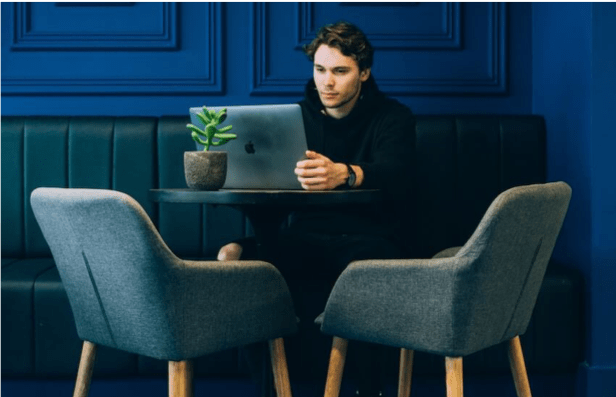 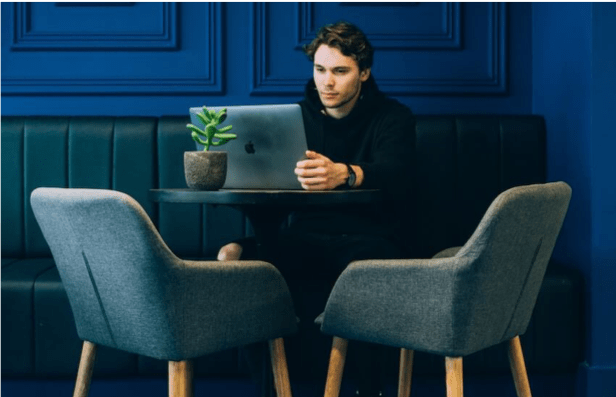 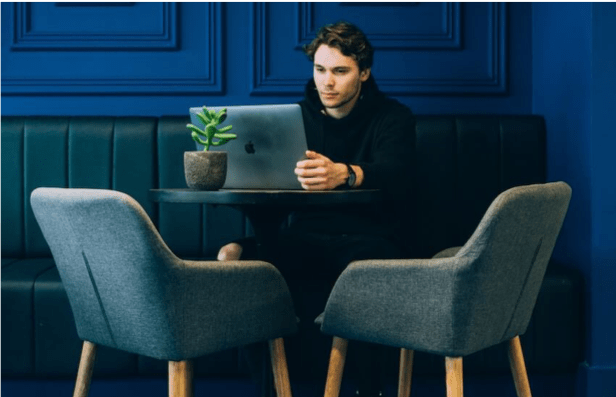 GirlSpring spent less than 3 hours to create their first pitch deck
Dinosecurity used PDT to get a critical feedback on their business model
Bluffoods used PDT to raised $200,000 from VC
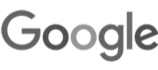 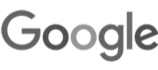 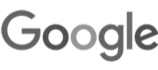 Press
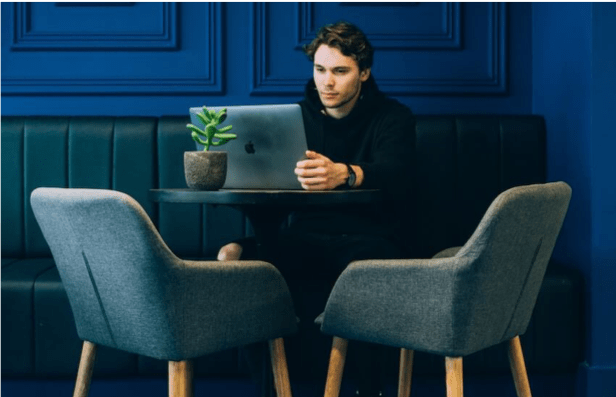 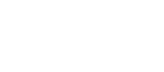 “Meet Pitch Deck Template, the easiest way to create your ventures pitch deck and start communicating with your investors in clear and engaging way. “
Read More
Press
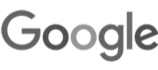 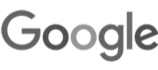 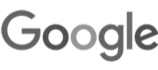 ”These world class tools make pitch deck development easy”
“Here is a method that is helping to build a winning pitch deck”
“Are you making these pitch deck mistakes?”
Read More
Read More
Read More
Press
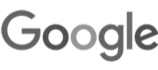 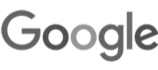 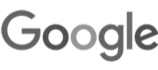 ”These world class tools make pitch deck development easy”
“Are you making these pitch deck mistakes?”
“Here is a method that is helping to build a winning pitch deck”
Read More
Read More
Read More
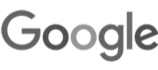 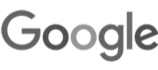 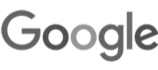 “Pitch deck works only under these conditions”
“The secret of building a winning pitch deck”
“How to build your pitch deck  in less than 24 hours”
Read More
Read More
Read More
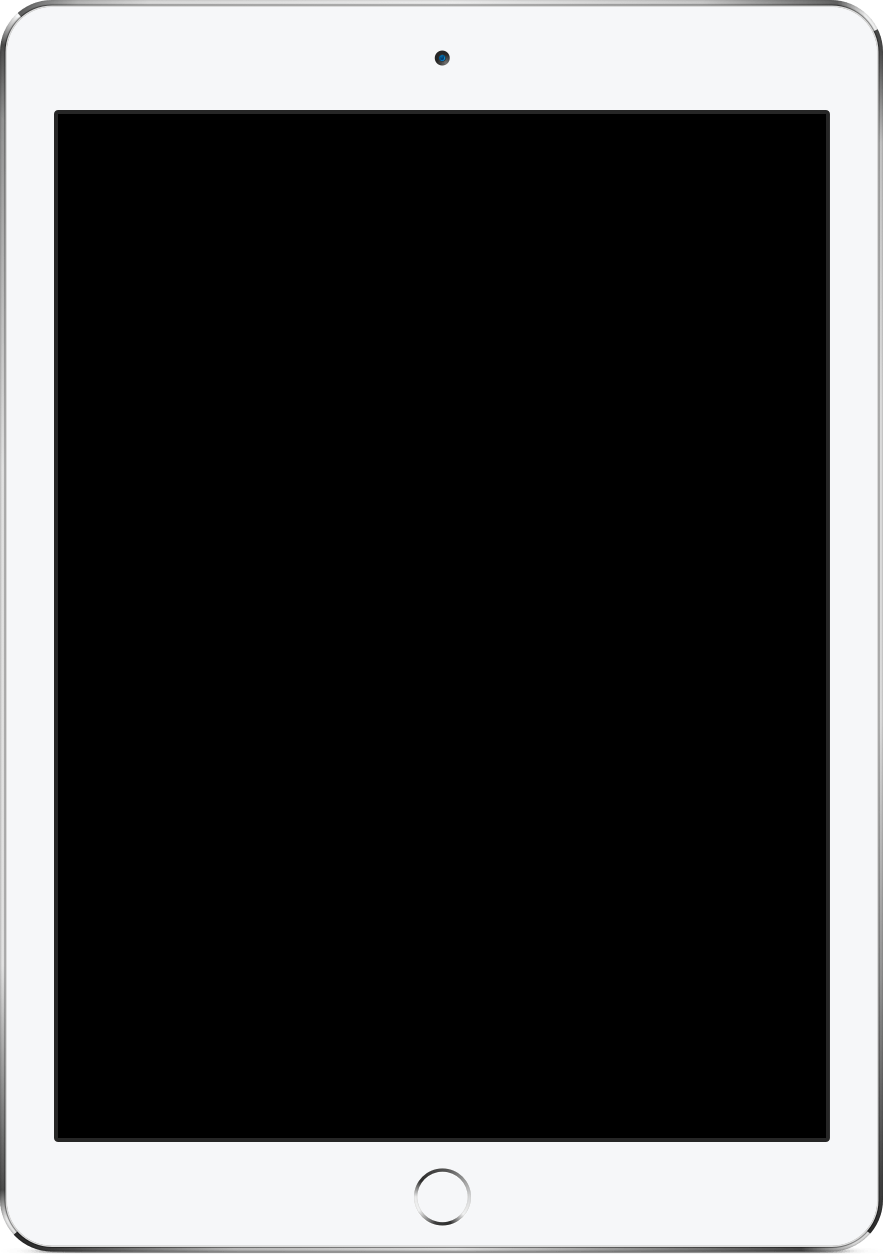 Device Mockups
Ungroup device mockup to change screenshot
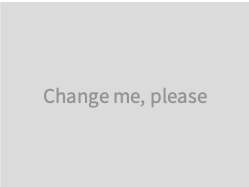 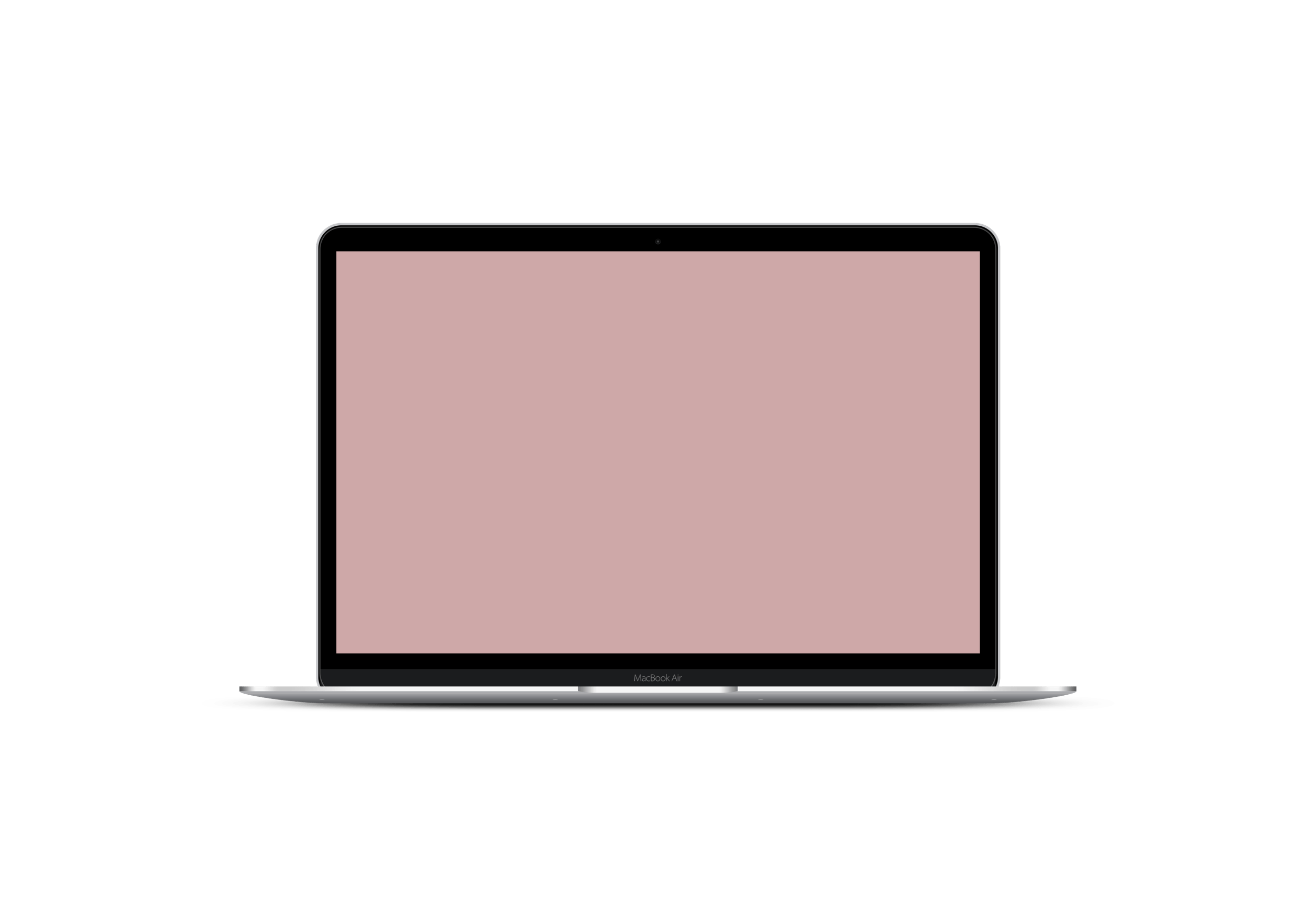 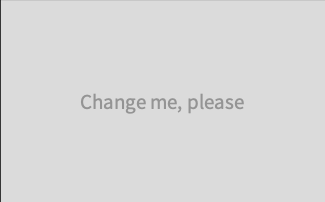 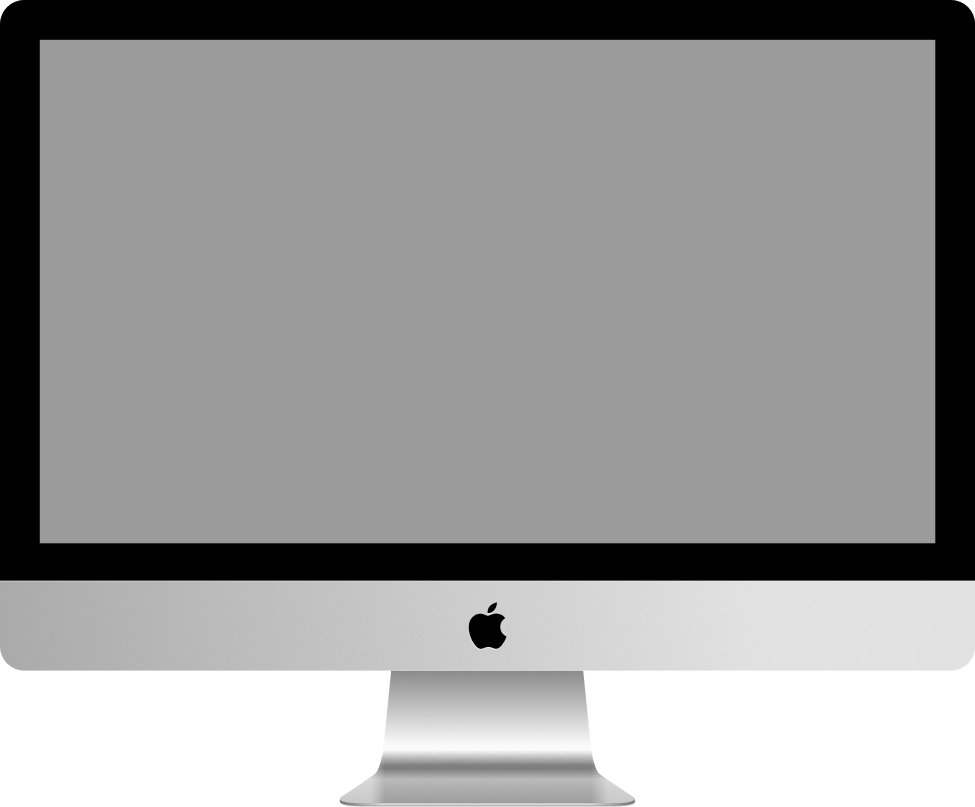 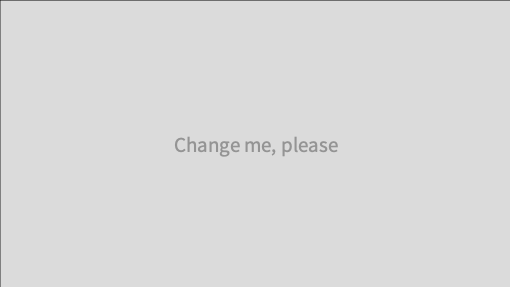 Macbook
iPad
iMac
[Speaker Notes: Screens (UI designs) of devices are based on shapes. To insert your screenshot do the following steps: 1) Select the device screen; 2) Go to Shape Format menu; find a little arrow near Shape Fill; click on Picture; 3) Choose and insert your screenshot / picture.

If the screenshot / picture looks distorted, do the following steps: 
1) Select it; 2) Go to the Picture Format menu; find a little arrow near Crop; click on Fill;    3) Adjust the visible part of picture and click Crop.]
Device Mockups
Ungroup device mockup to change screenshot
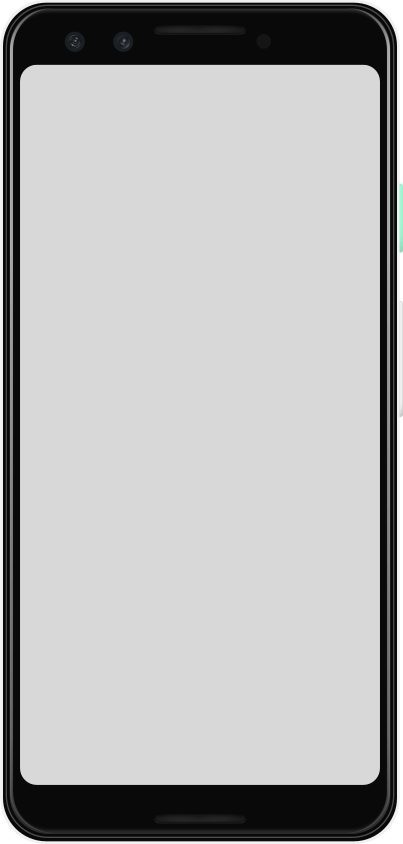 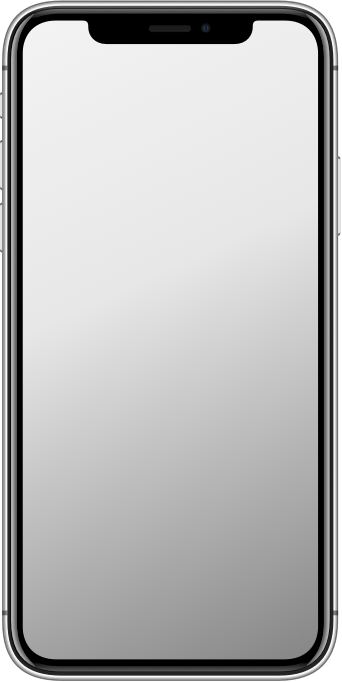 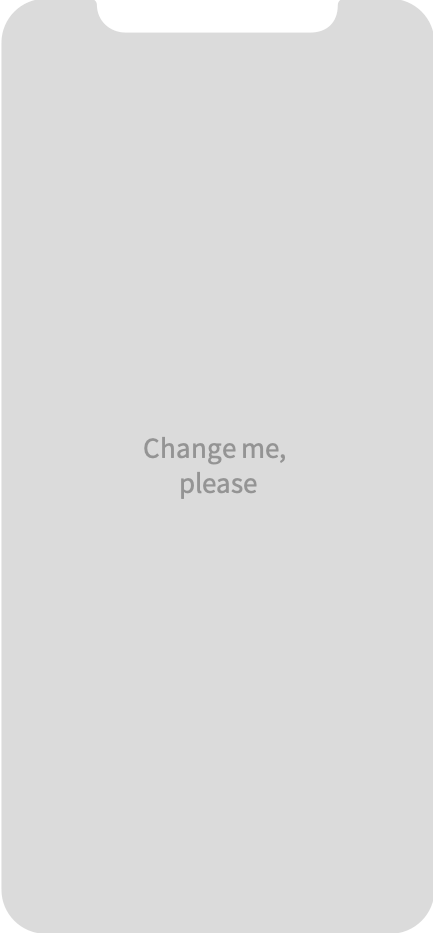 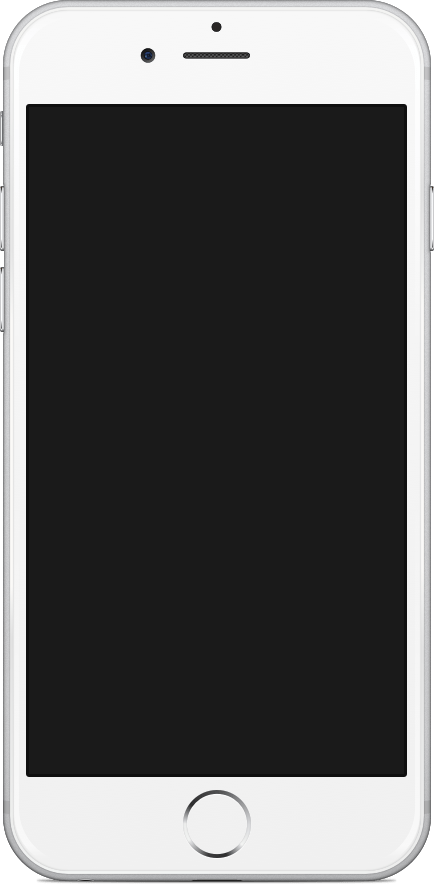 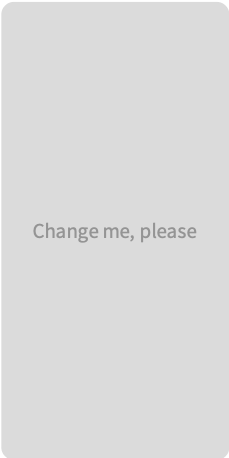 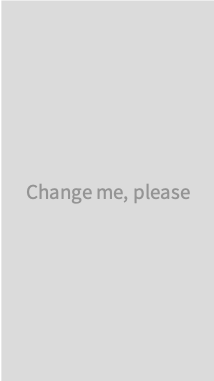 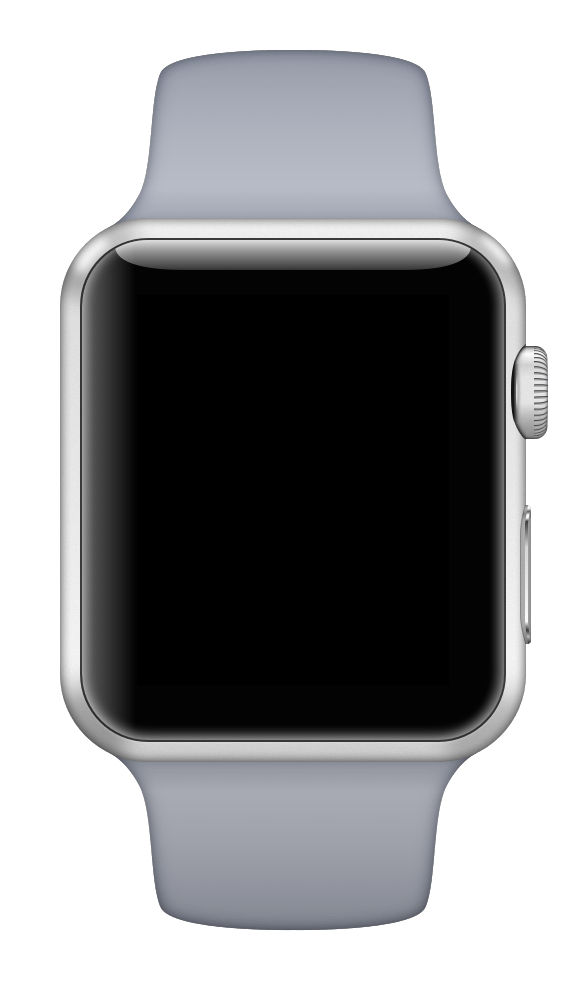 iWatch
iPhone X/Xs/Xr
iPhone 8/7/6
Pixel 3
[Speaker Notes: Screens (UI designs) of devices are based on shapes. To insert your screenshot do the following steps: 1) Select the device screen; 2) Go to Shape Format menu; find a little arrow near Shape Fill; click on Picture; 3) Choose and insert your screenshot / picture.

If the screenshot / picture looks distorted, do the following steps: 
1) Select it; 2) Go to the Picture Format menu; find a little arrow near Crop; click on Fill;    3) Adjust the visible part of picture and click Crop.]
World Map
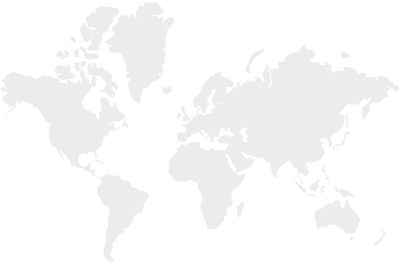 World Map
Ungroup the map to get individual country
USA
Ungroup the map to get individual states
UK & Germany
Ungroup the map to get individual regions
Canada & Australia
Ungroup the map to get individual regions